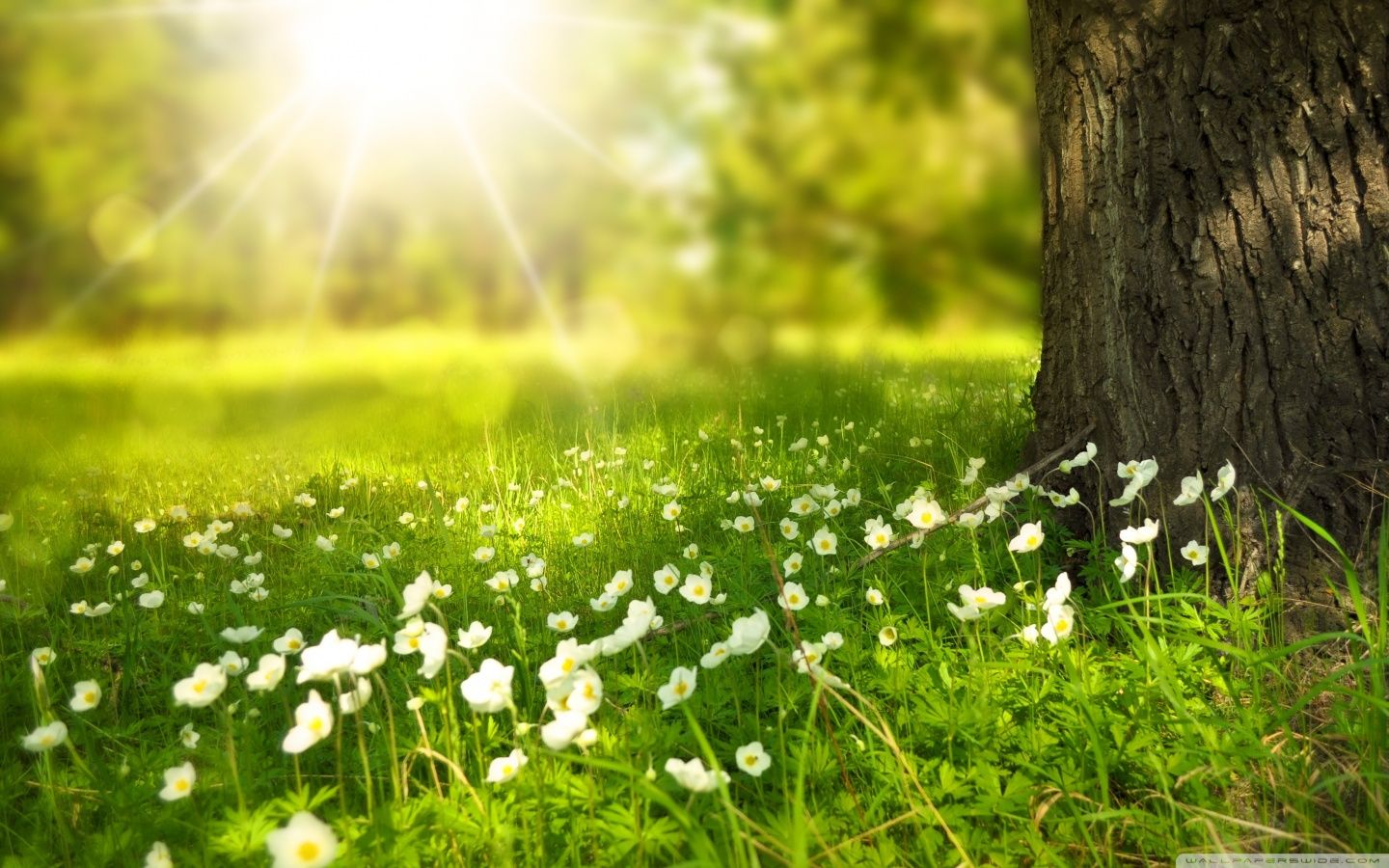 Message
Pastor Walt Kellcy
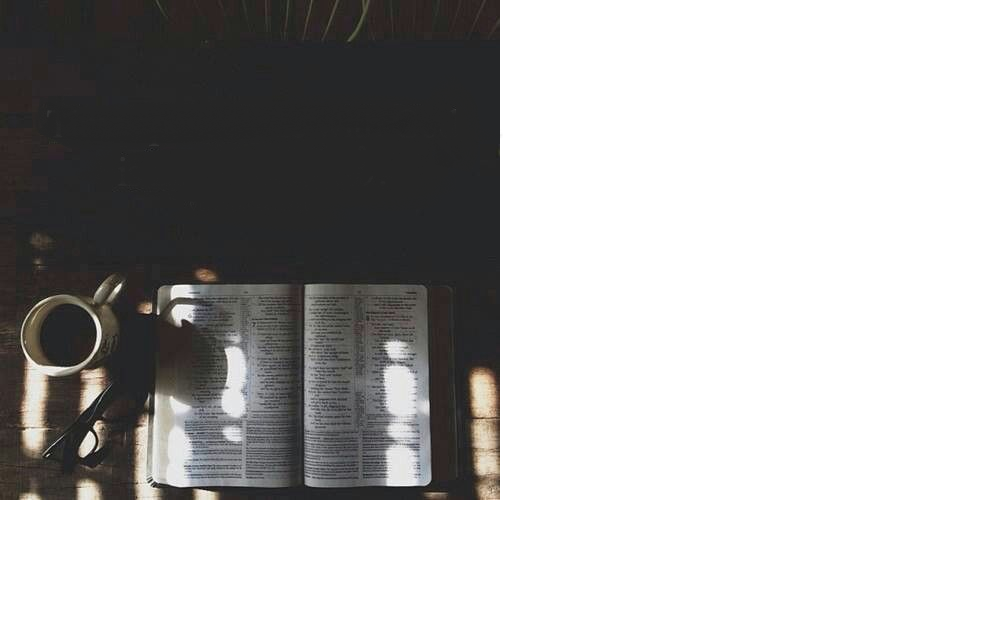 The Benefits of Spending Time in God’s Word
Psalm 19
Emile Cailliet
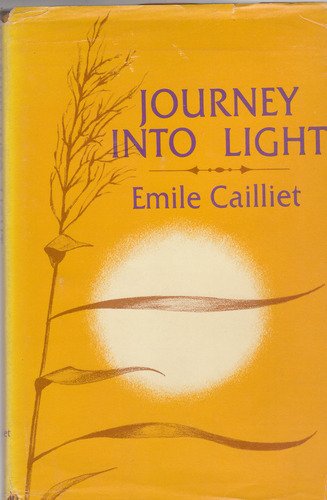 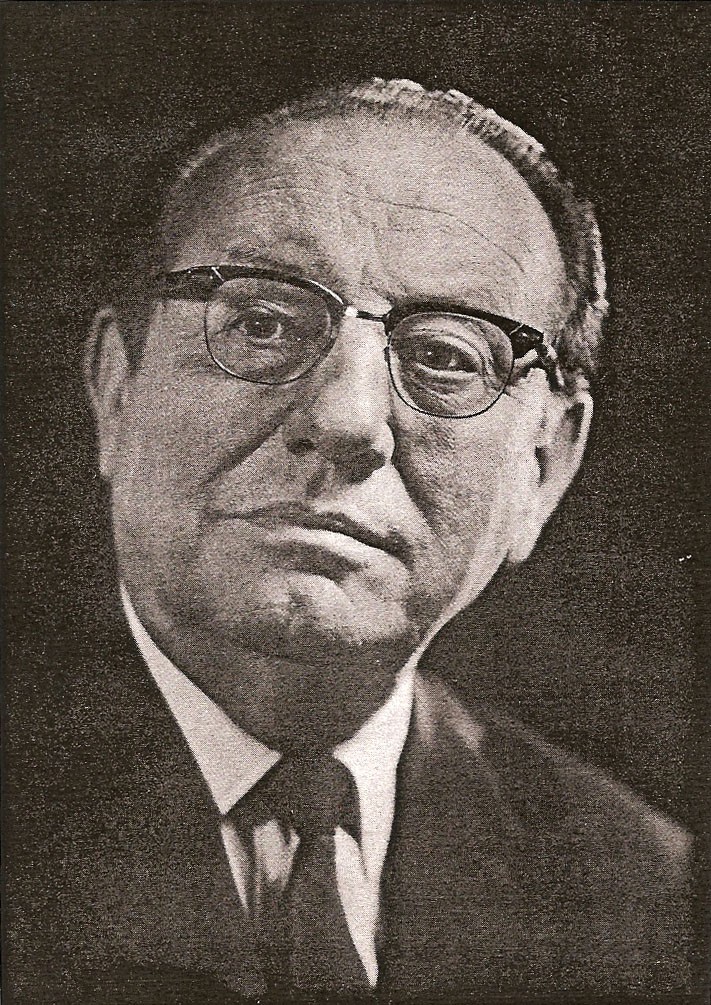 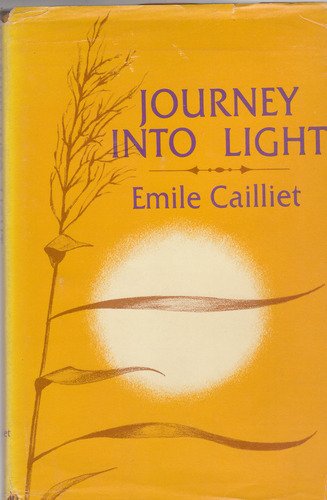 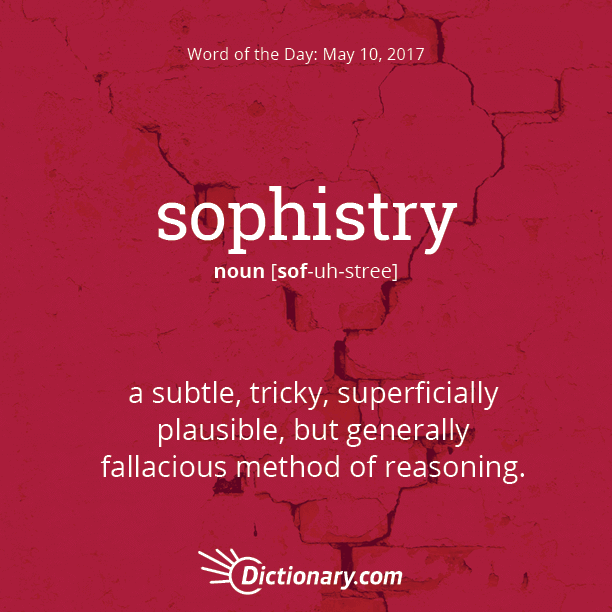 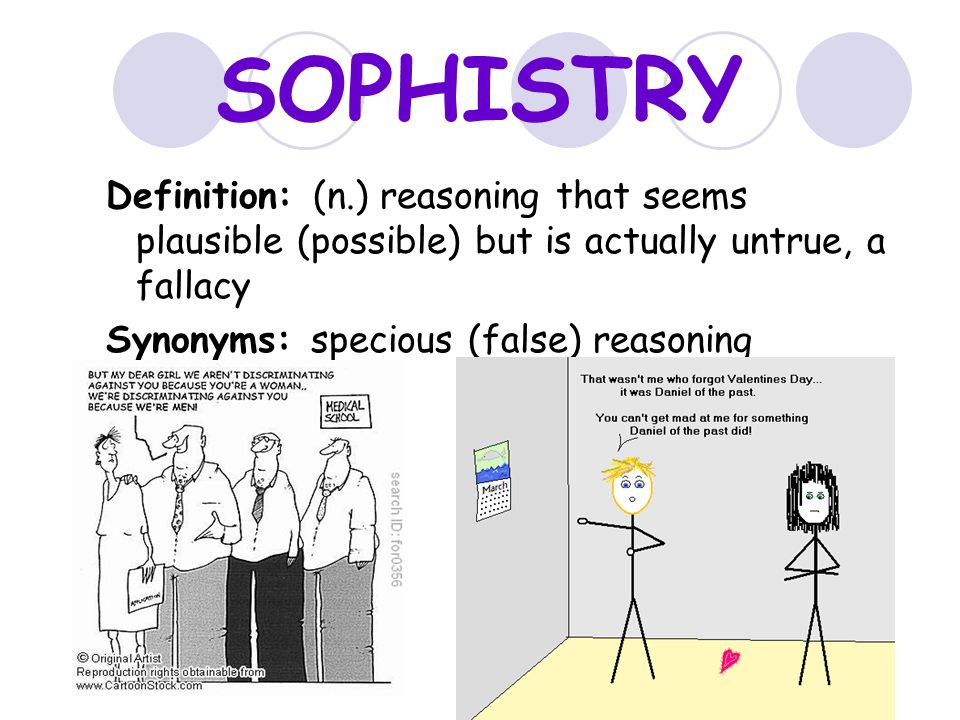 Zondervan, 1968
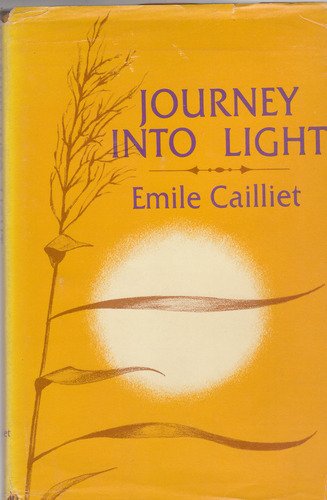 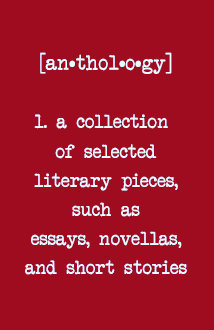 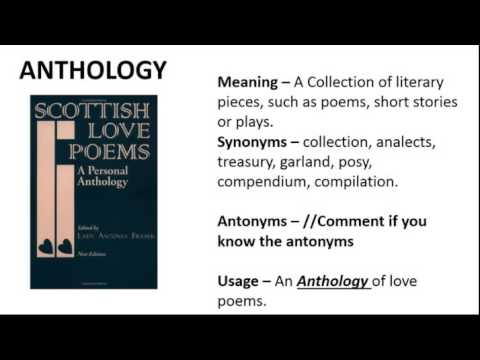 Zondervan, 1968
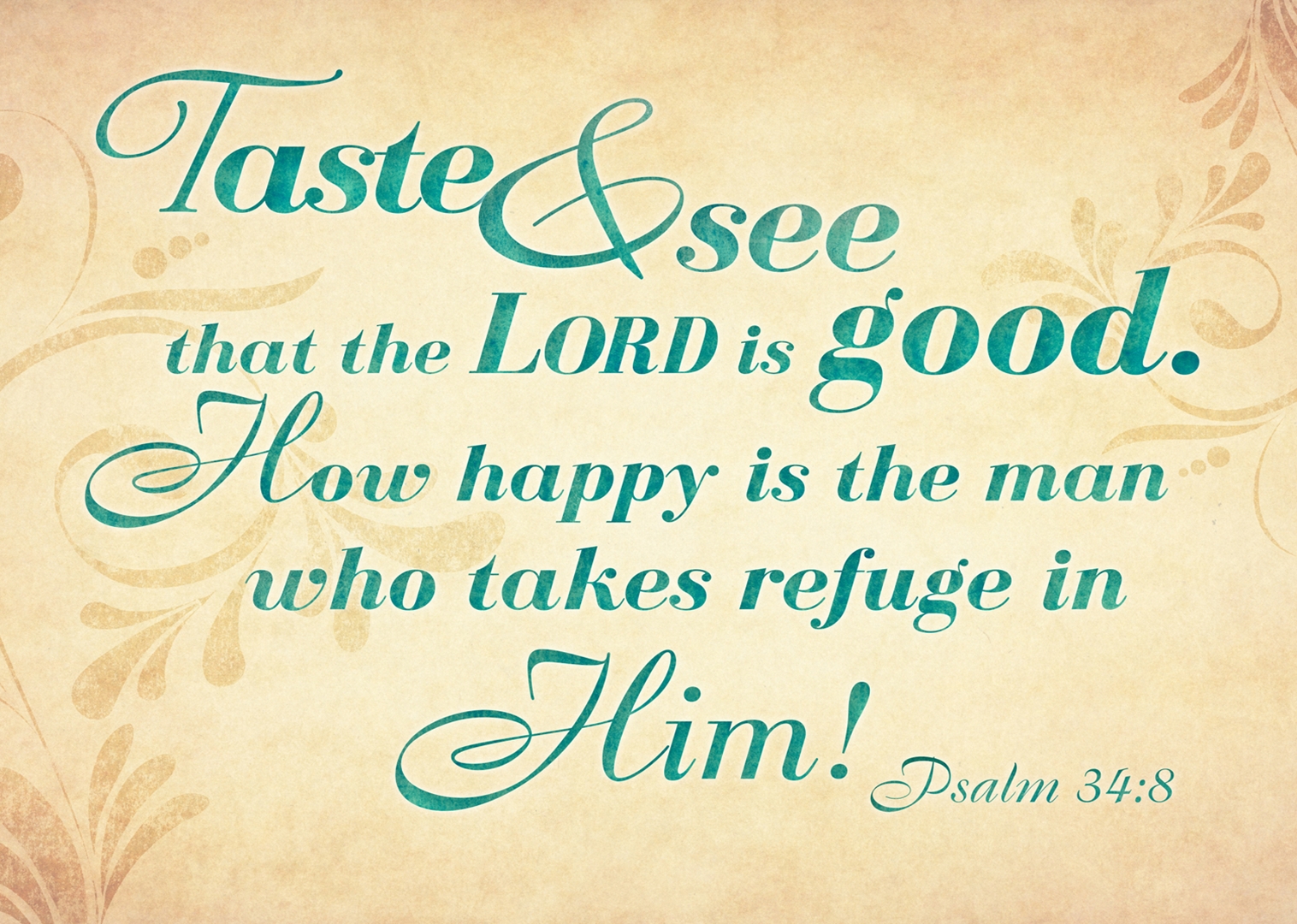 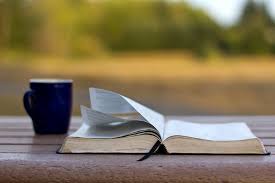 PSALM 19
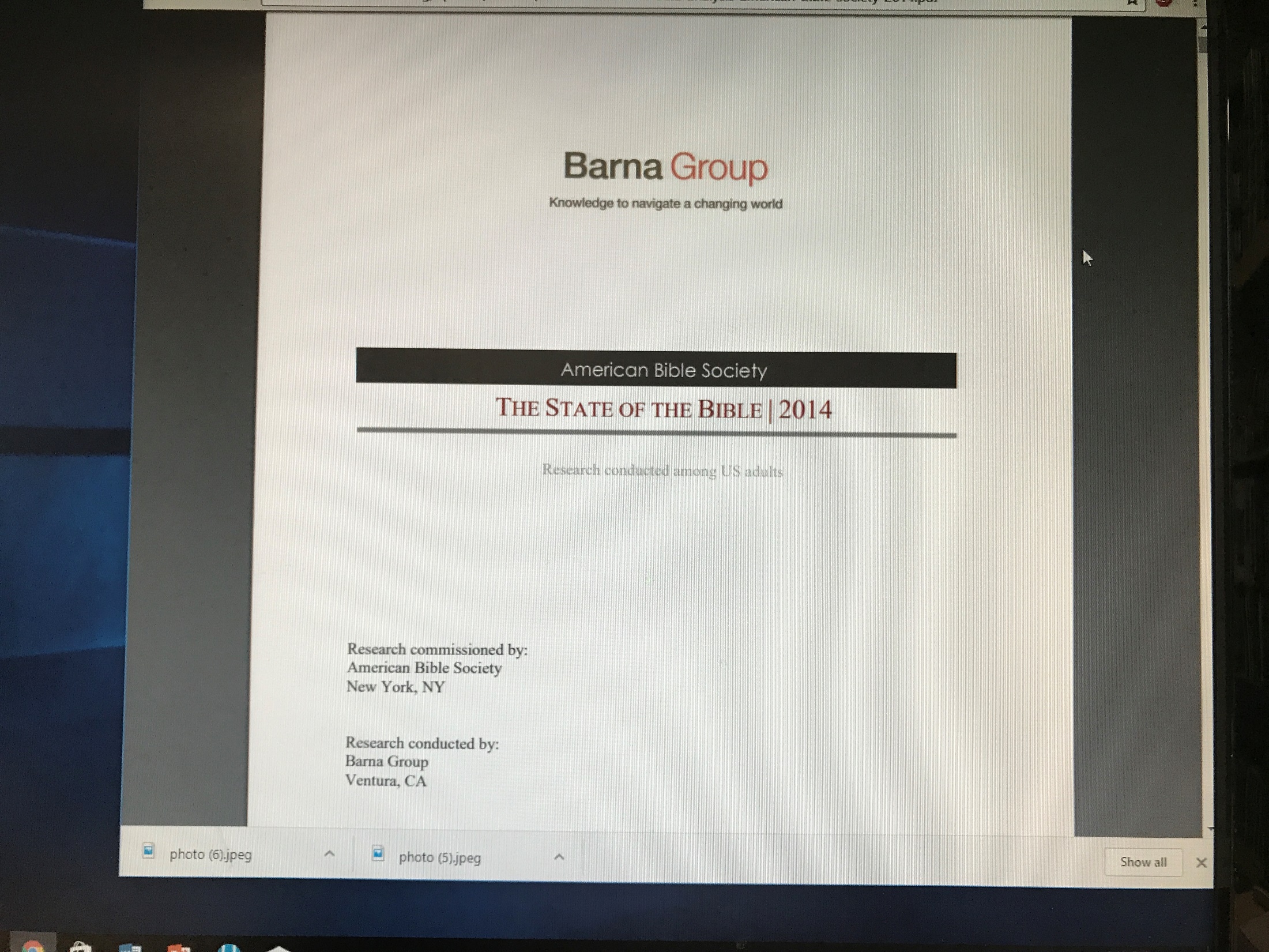 86% of the households own or have a Bible
http://www.americanbible.org/uploads/content/state-of-the-bible-data-analysis-american-bible-society-2014.pdf
65 page report
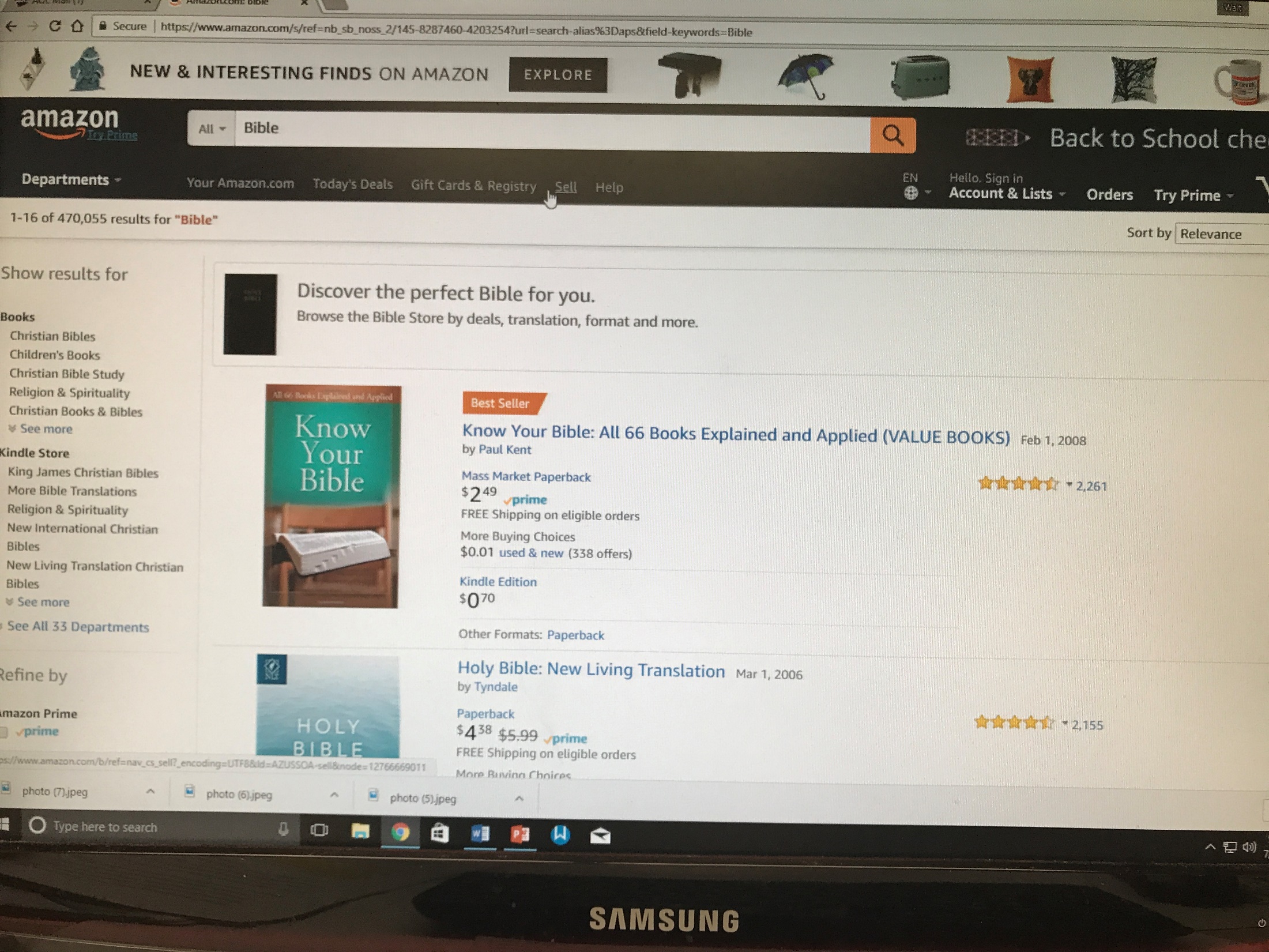 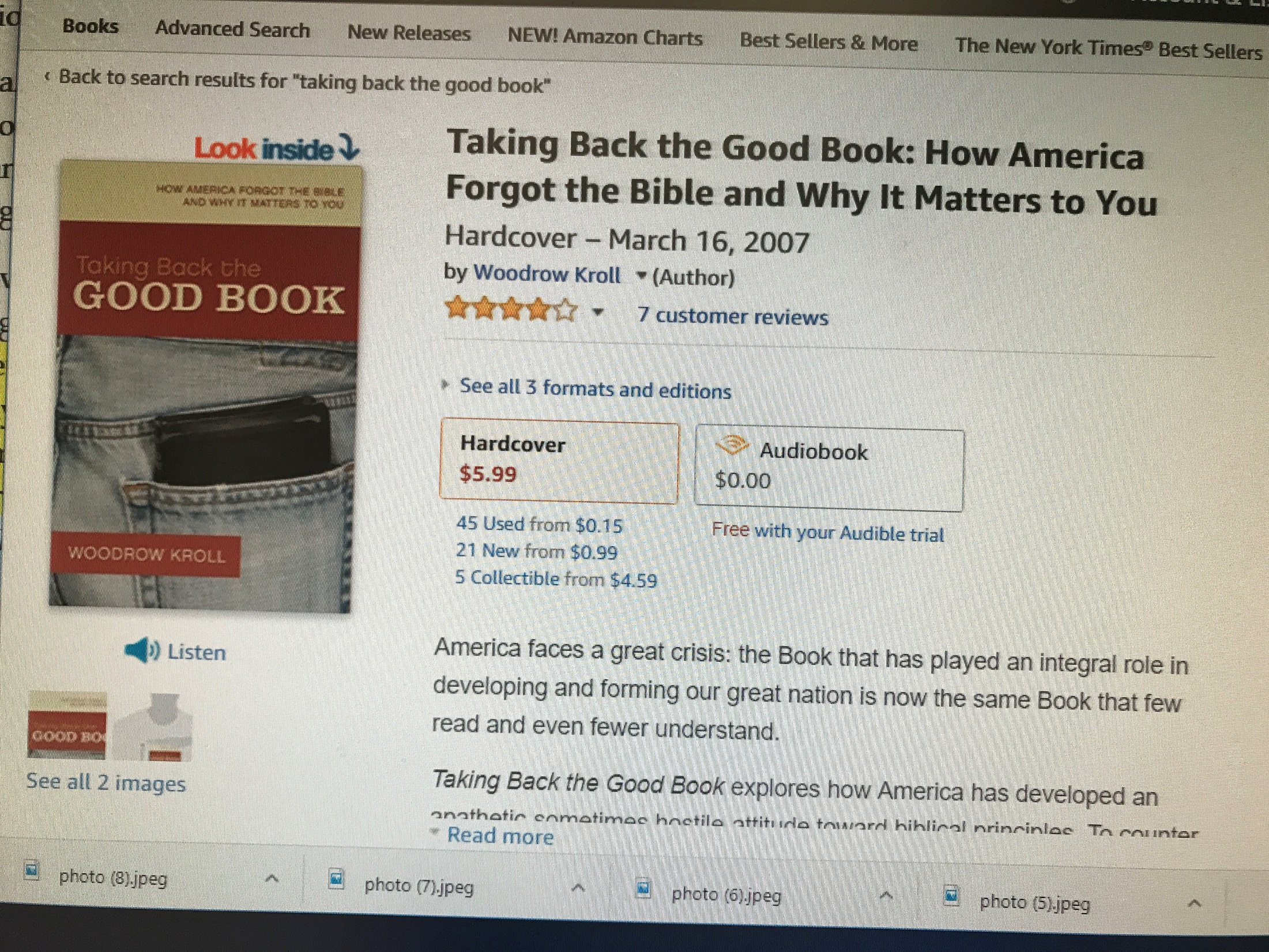 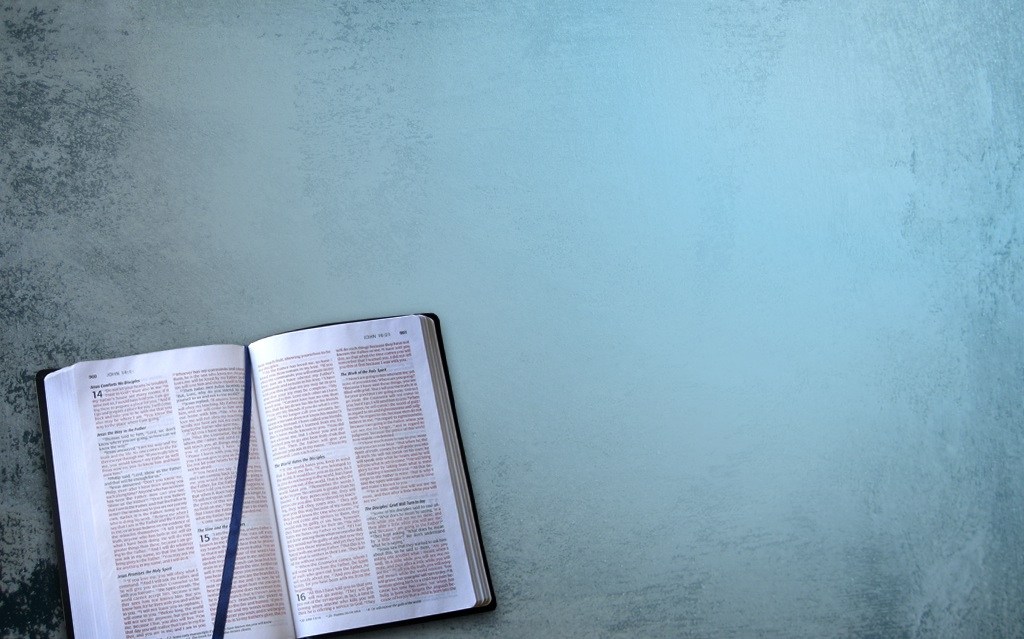 Where do you see yourself
In all this?
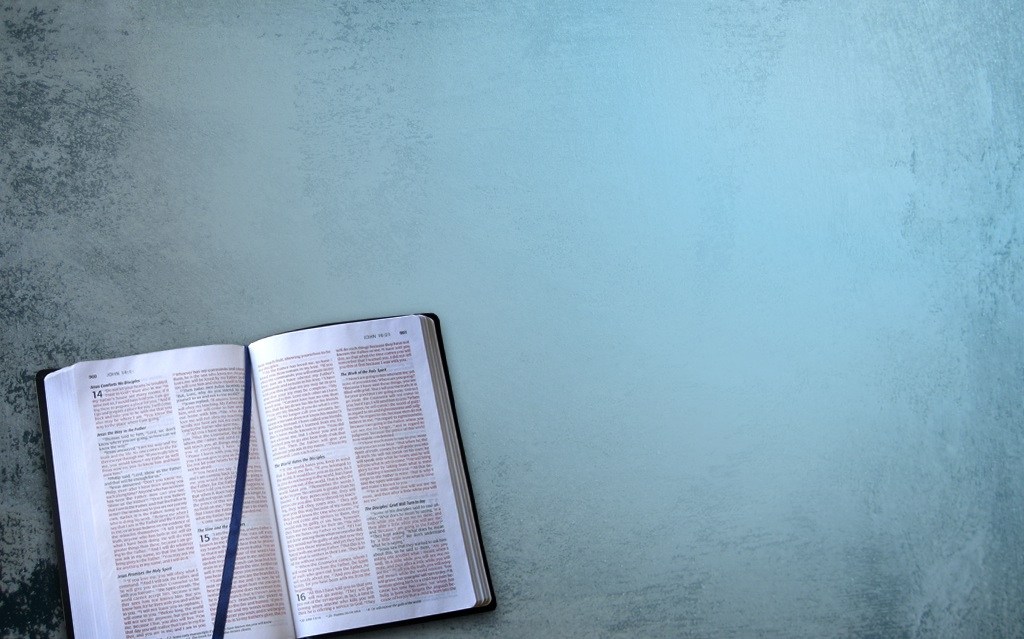 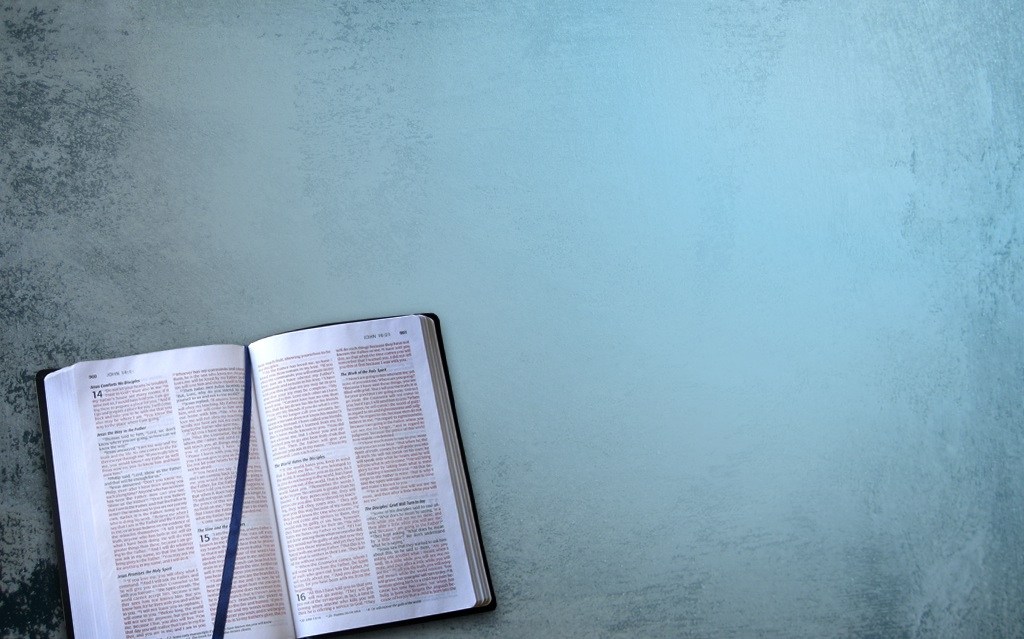 The Psalmist would have you know the benefit, the impact, the Word of God can have upon your life, if you’ll spend some time in the Word of God.
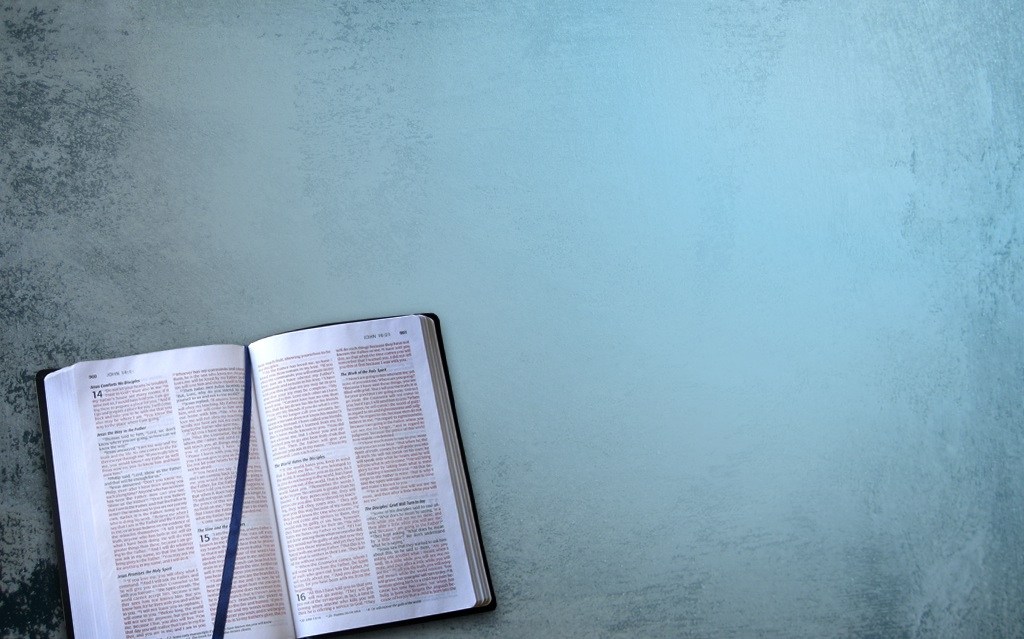 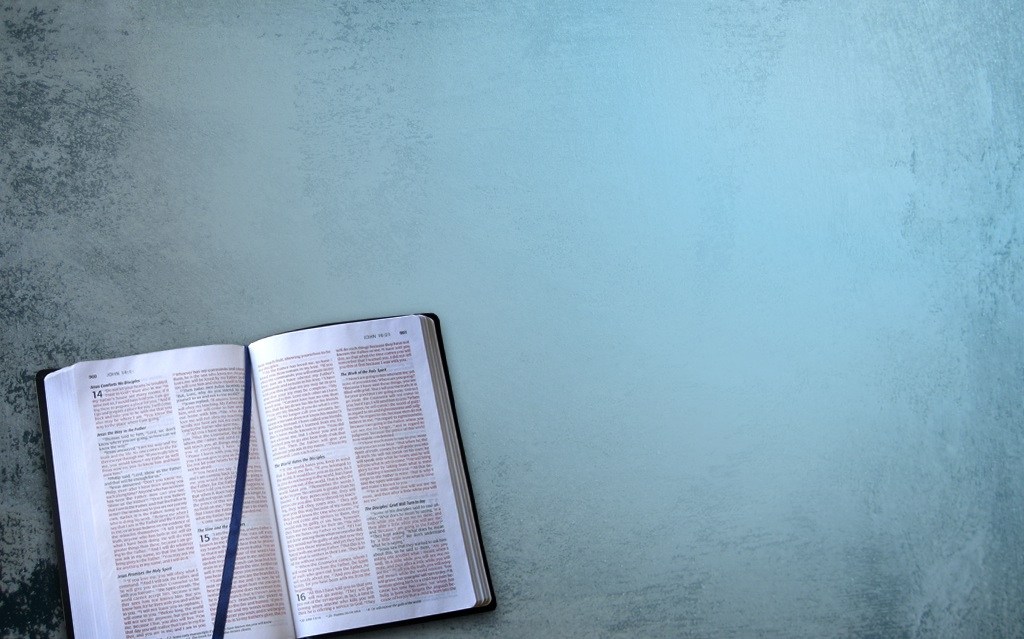 Psalm 19:7 (NKJV) 7  The law of the LORD is perfect, converting the soul; The testimony of the LORD is sure, making wise the simple;
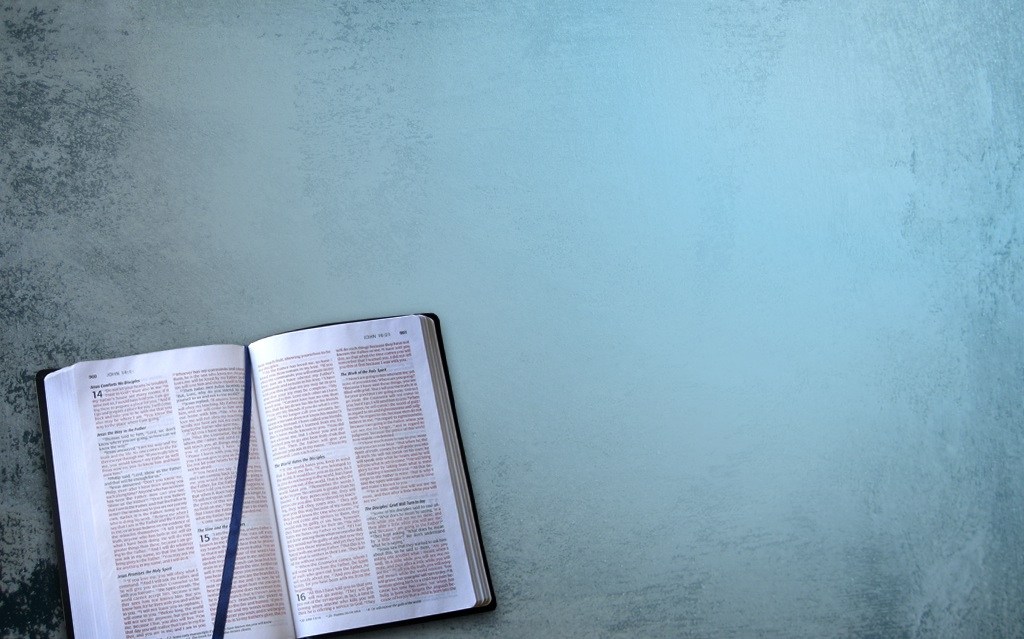 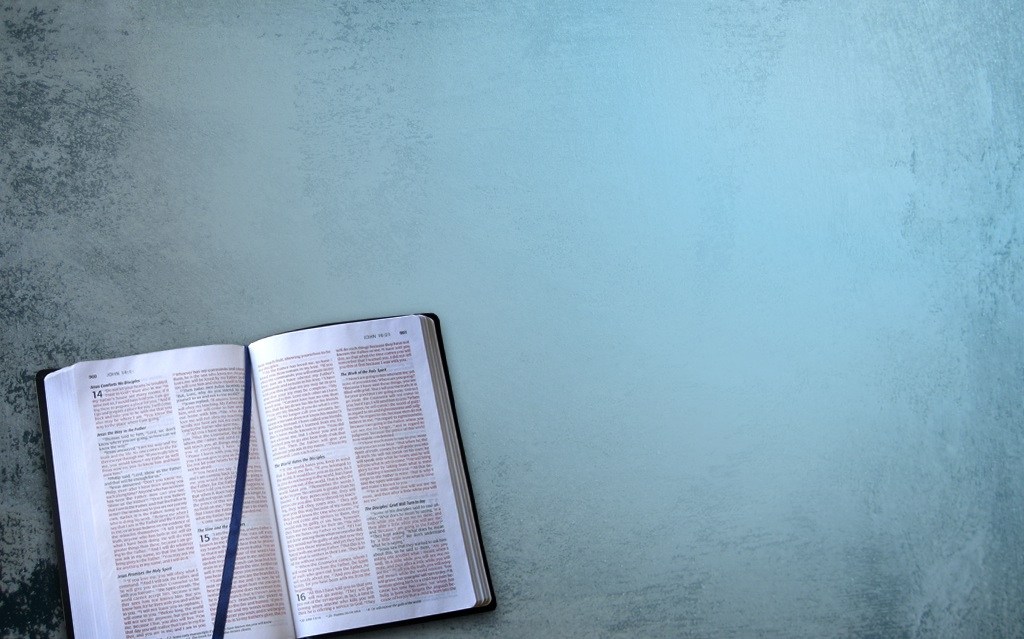 Psalm 19:8 (NKJV) 8  The statutes of the LORD are right, rejoicing the heart; The commandment of the LORD is pure, enlightening the eyes;
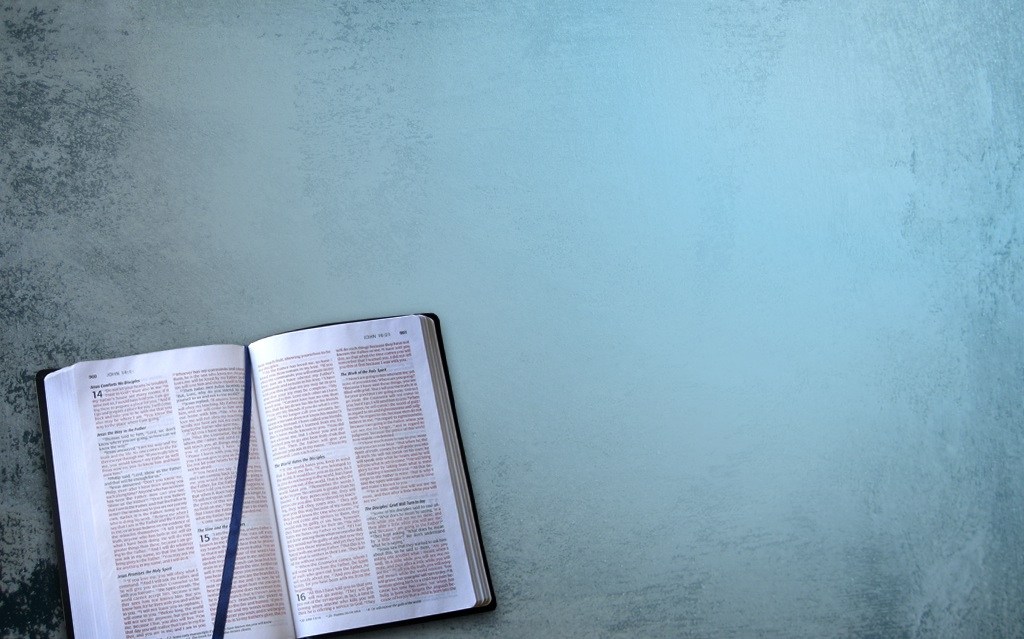 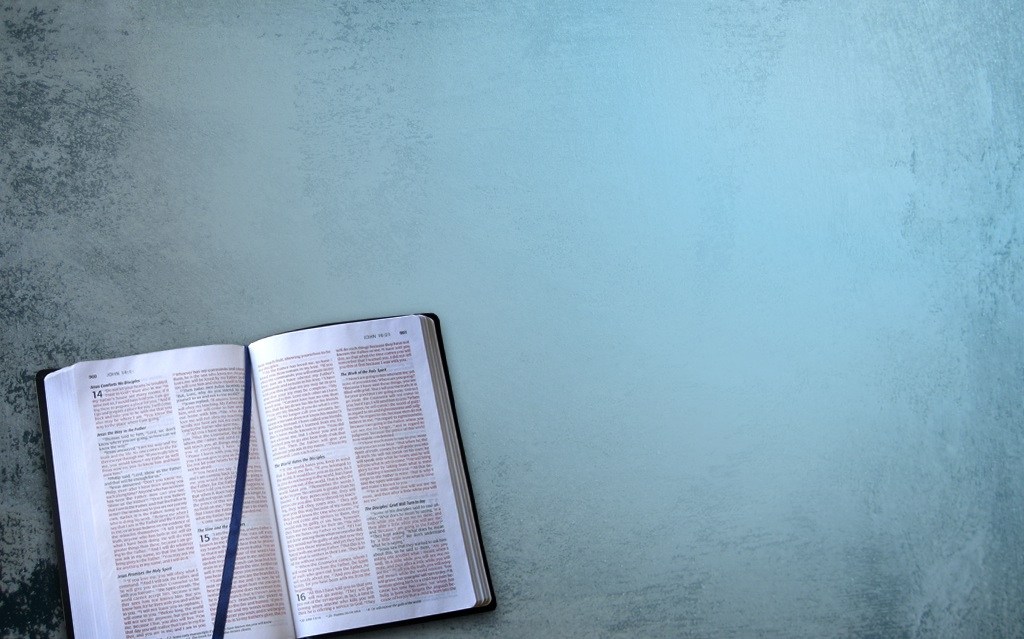 Psalm 19:9 (HCSB) 9  The fear of the LORD is pure, enduring forever; the ordinances of the LORD are reliable and altogether righteous.
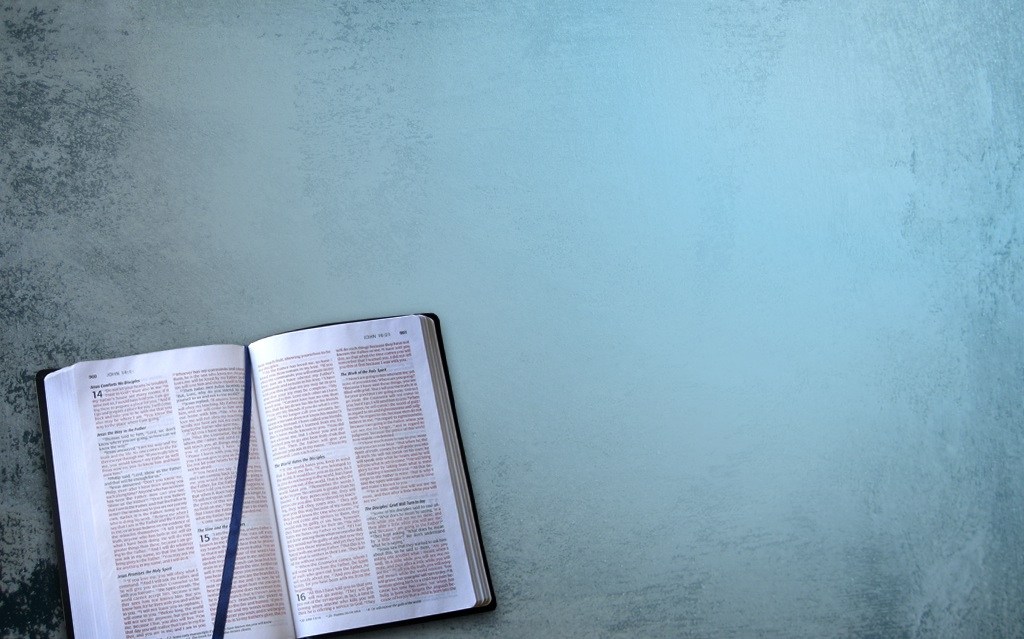 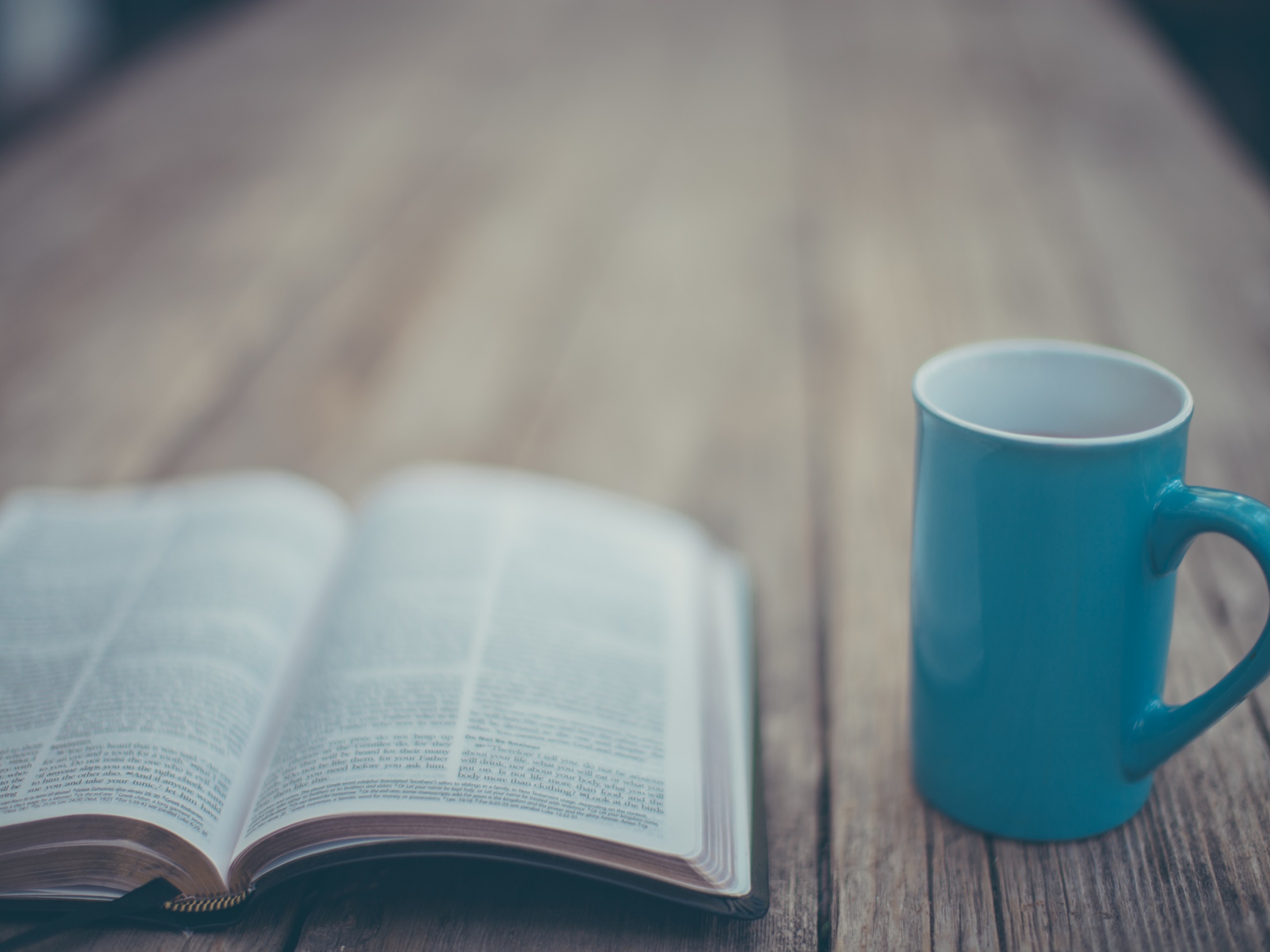 PSALM 19:10-14
Seven additional blessings
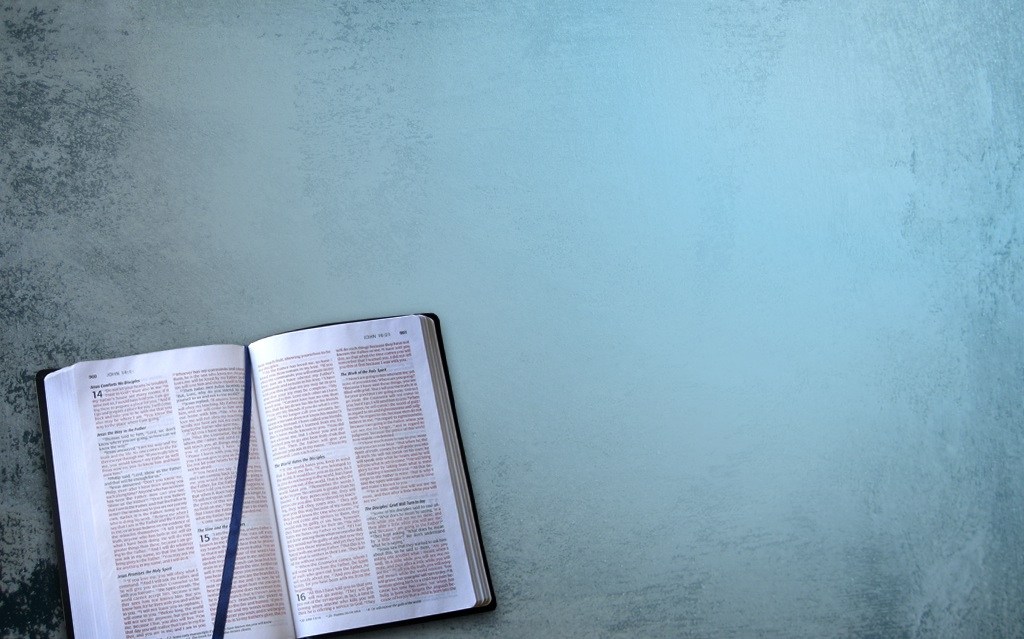 Psalm 19:10 (NKJV) 10  More to be desired are they than gold, Yea, than much fine gold; Sweeter also than honey and the honeycomb.
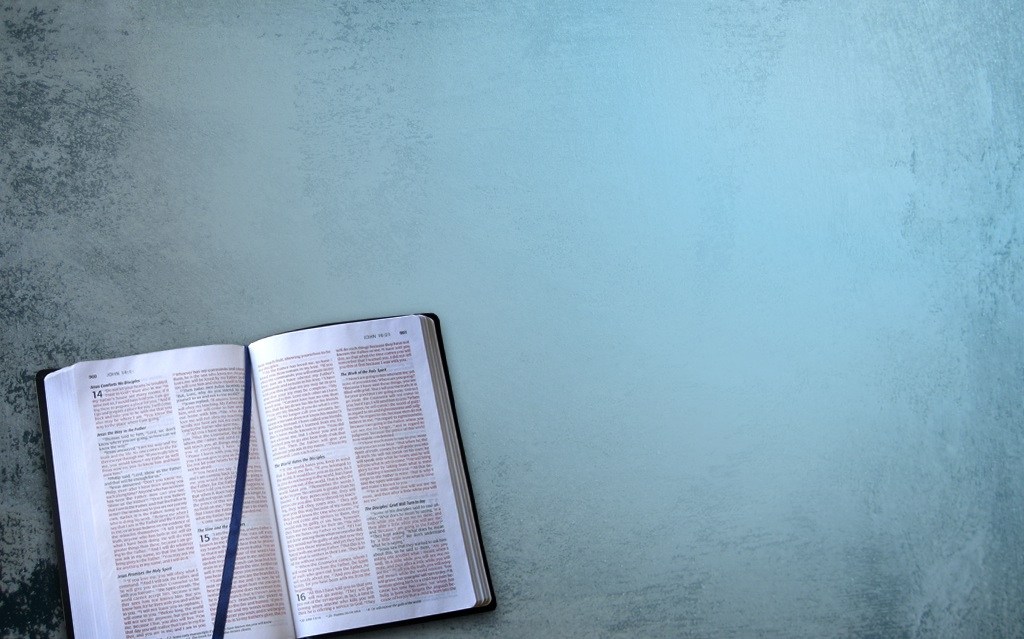 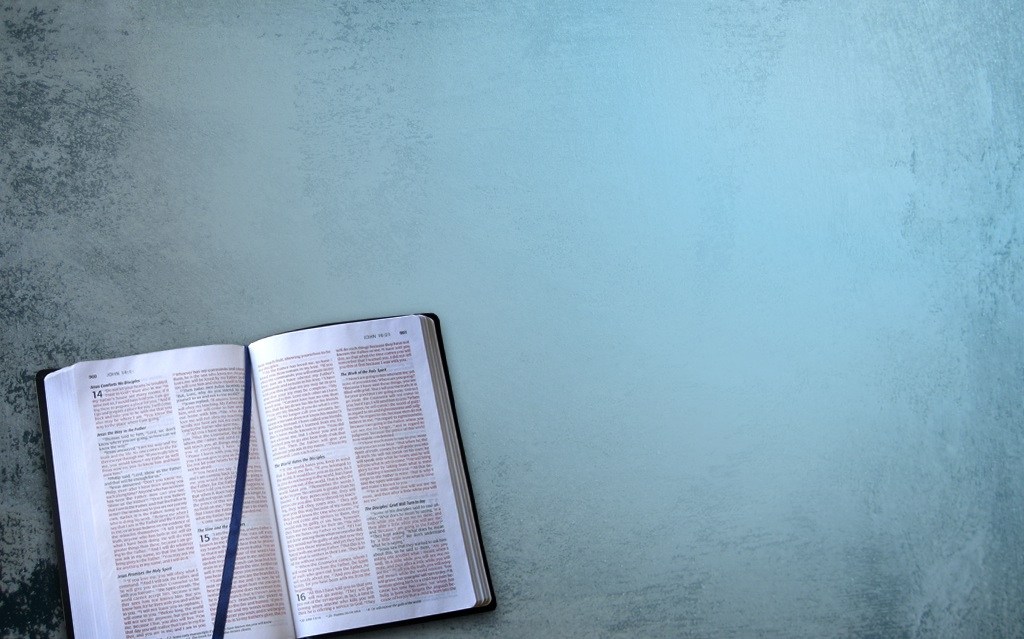 Psalm 19:11 (NKJV) 11  Moreover by them Your servant is warned, And in keeping them there is great reward.
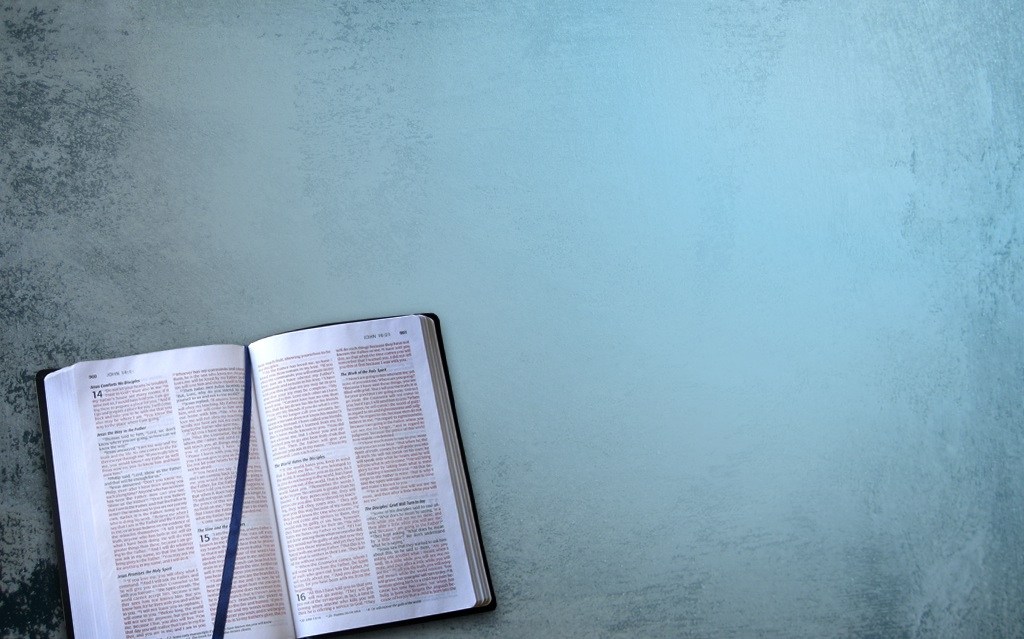 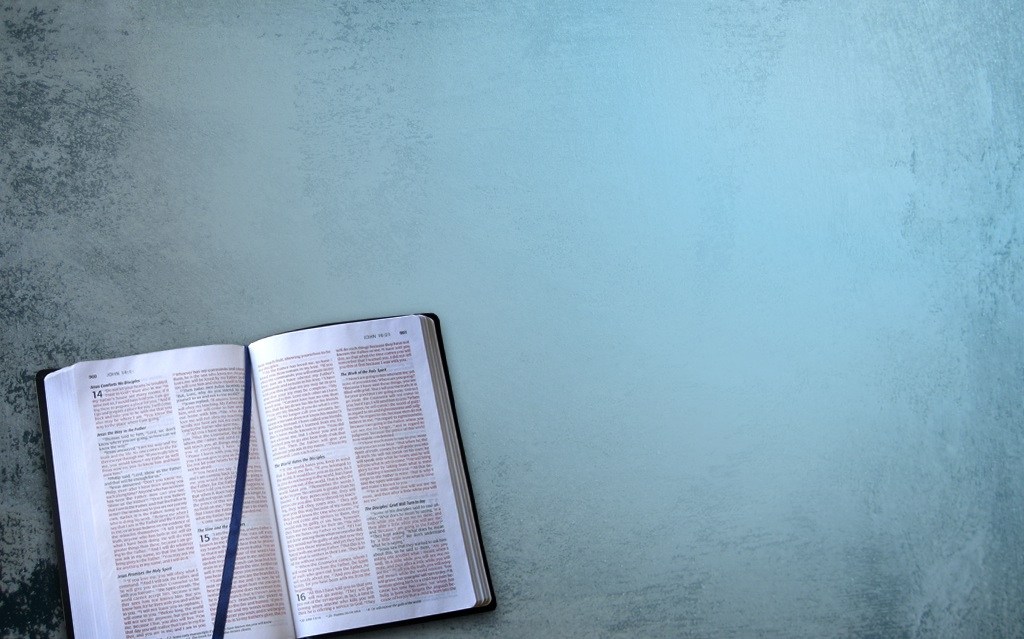 Psalm 19:12 (NKJV) 12  Who can understand his errors? Cleanse me from secret faults.
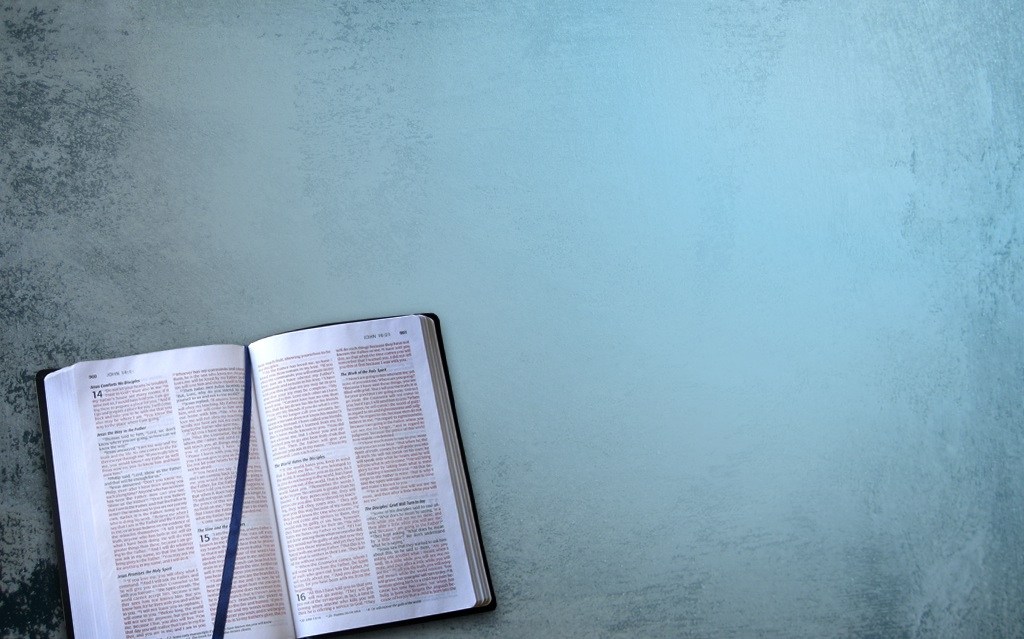 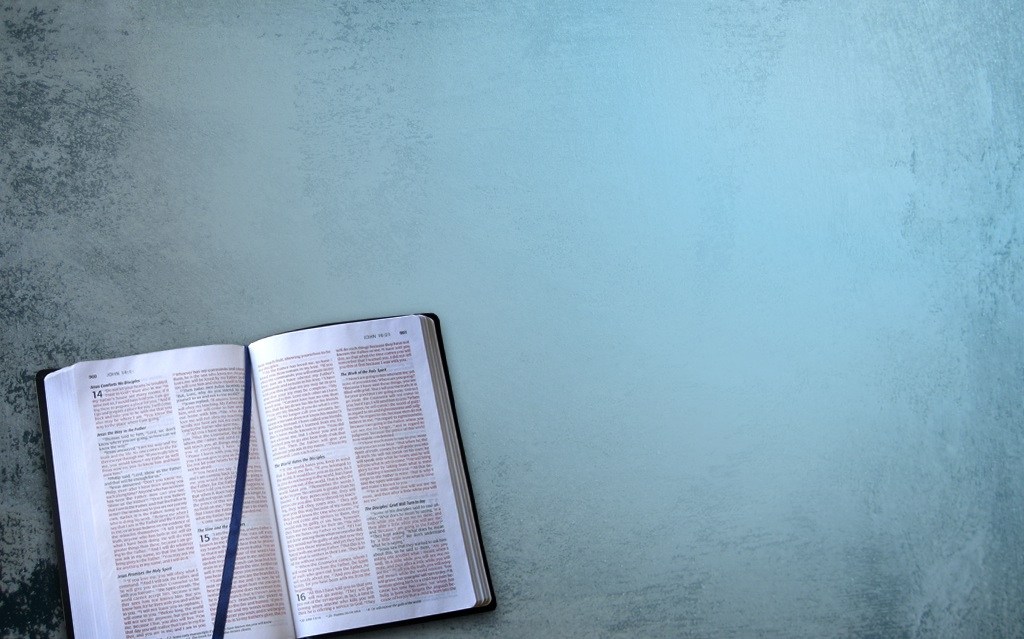 Psalm 19:13 (NKJV) 13  Keep back Your servant also from presumptuous sins; Let them not have dominion over me. Then I shall be blameless, And I shall be innocent of great transgression.
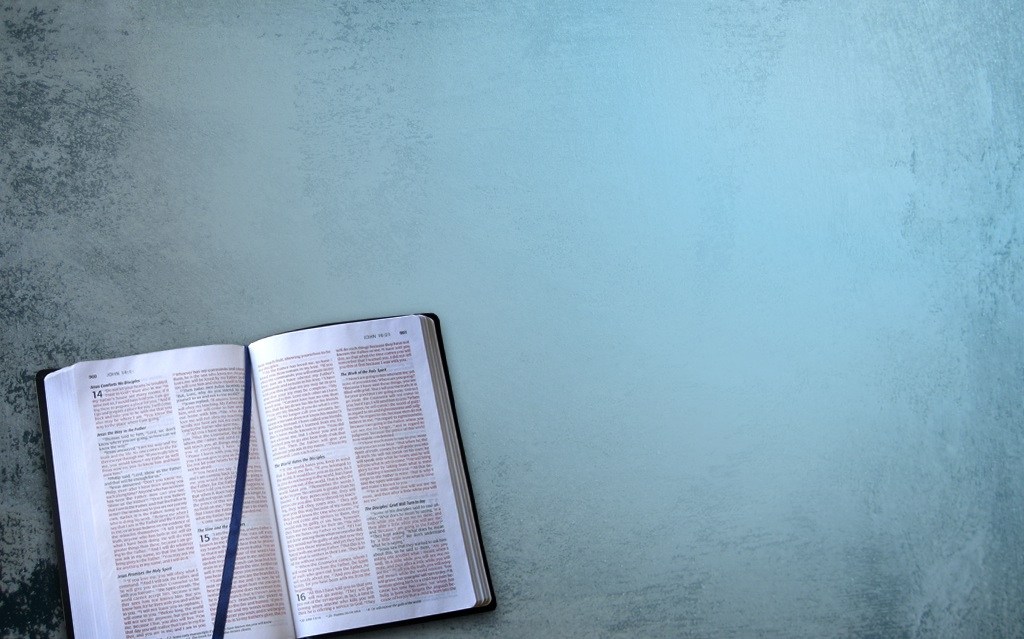 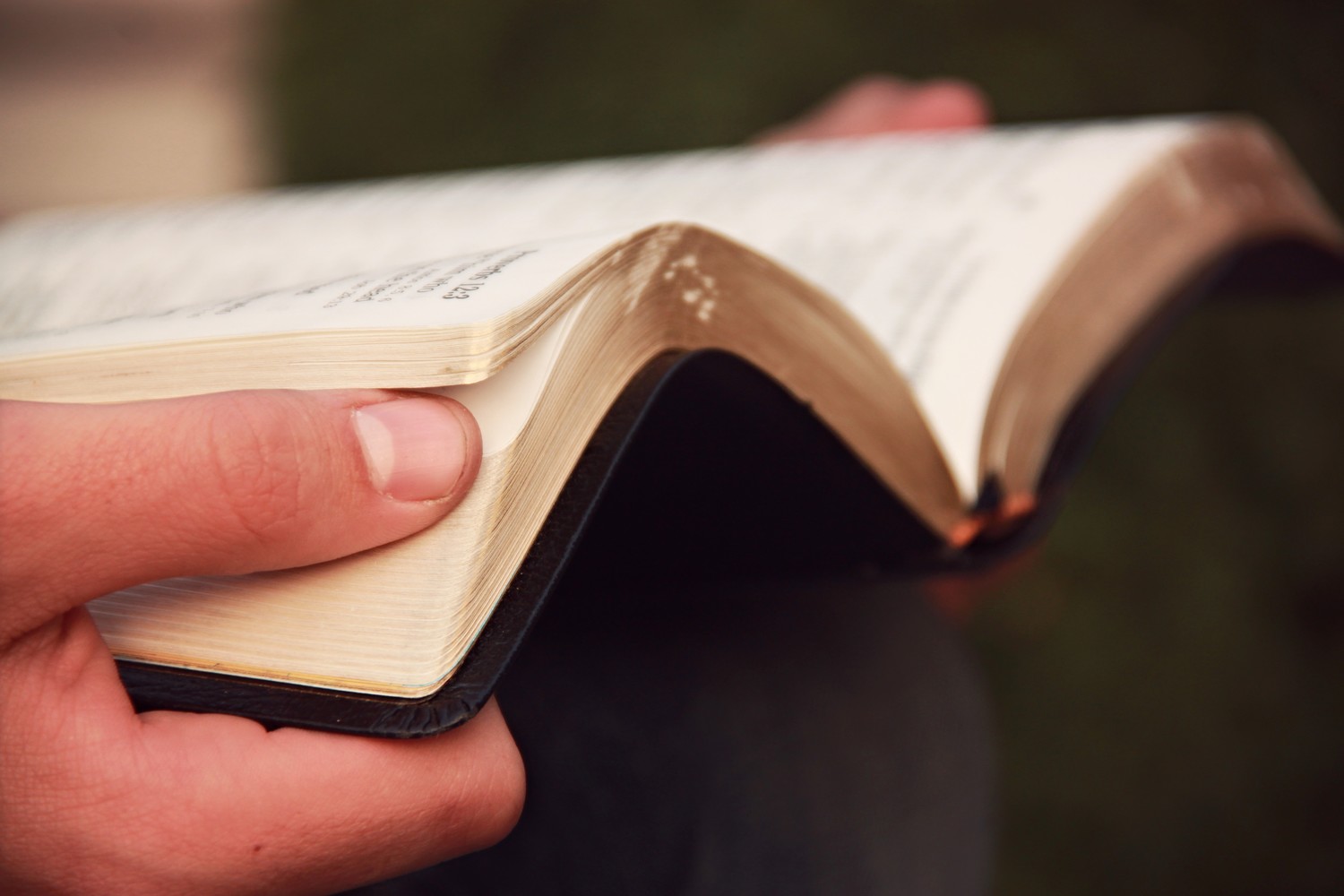 Many today are neglecting the Bible
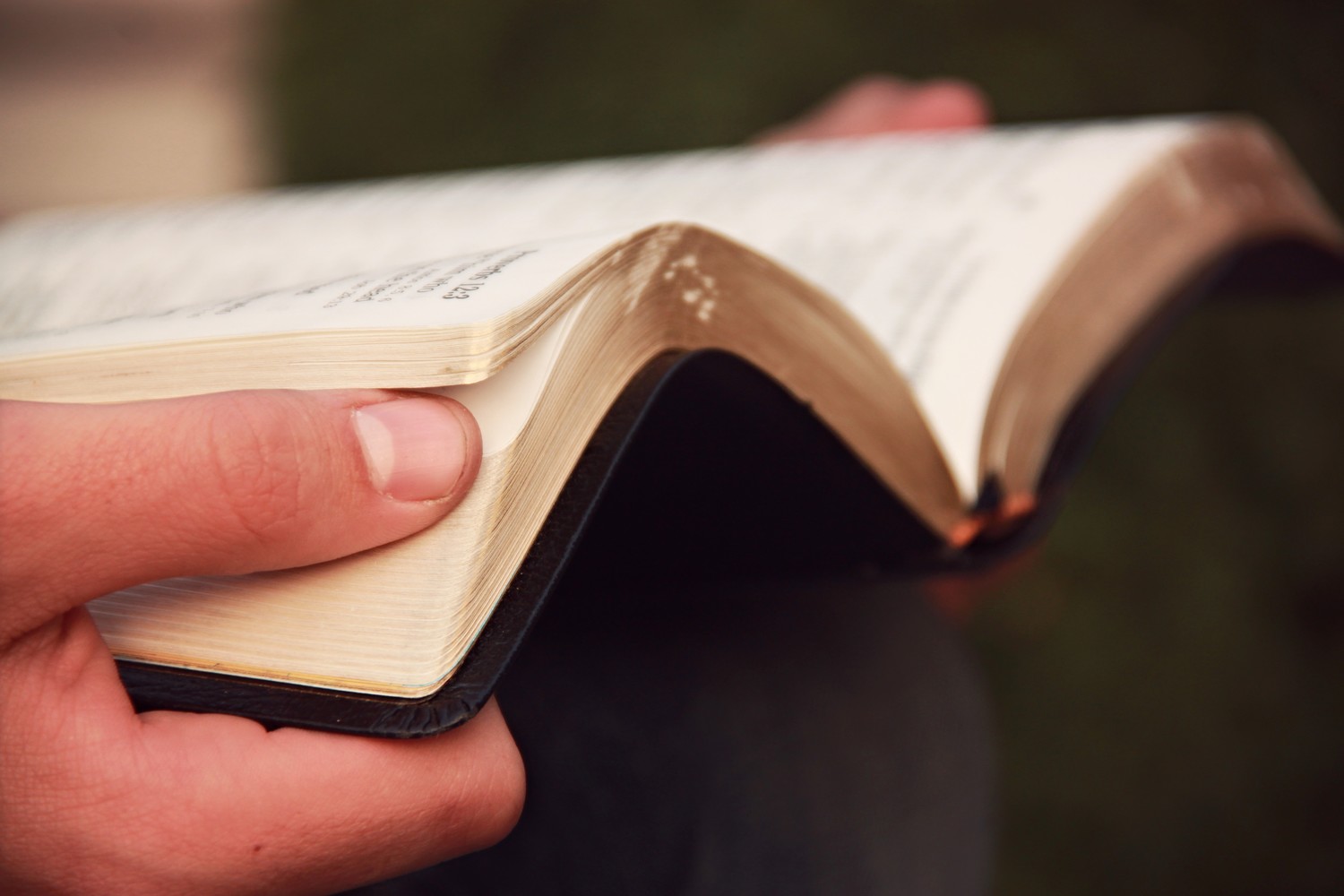 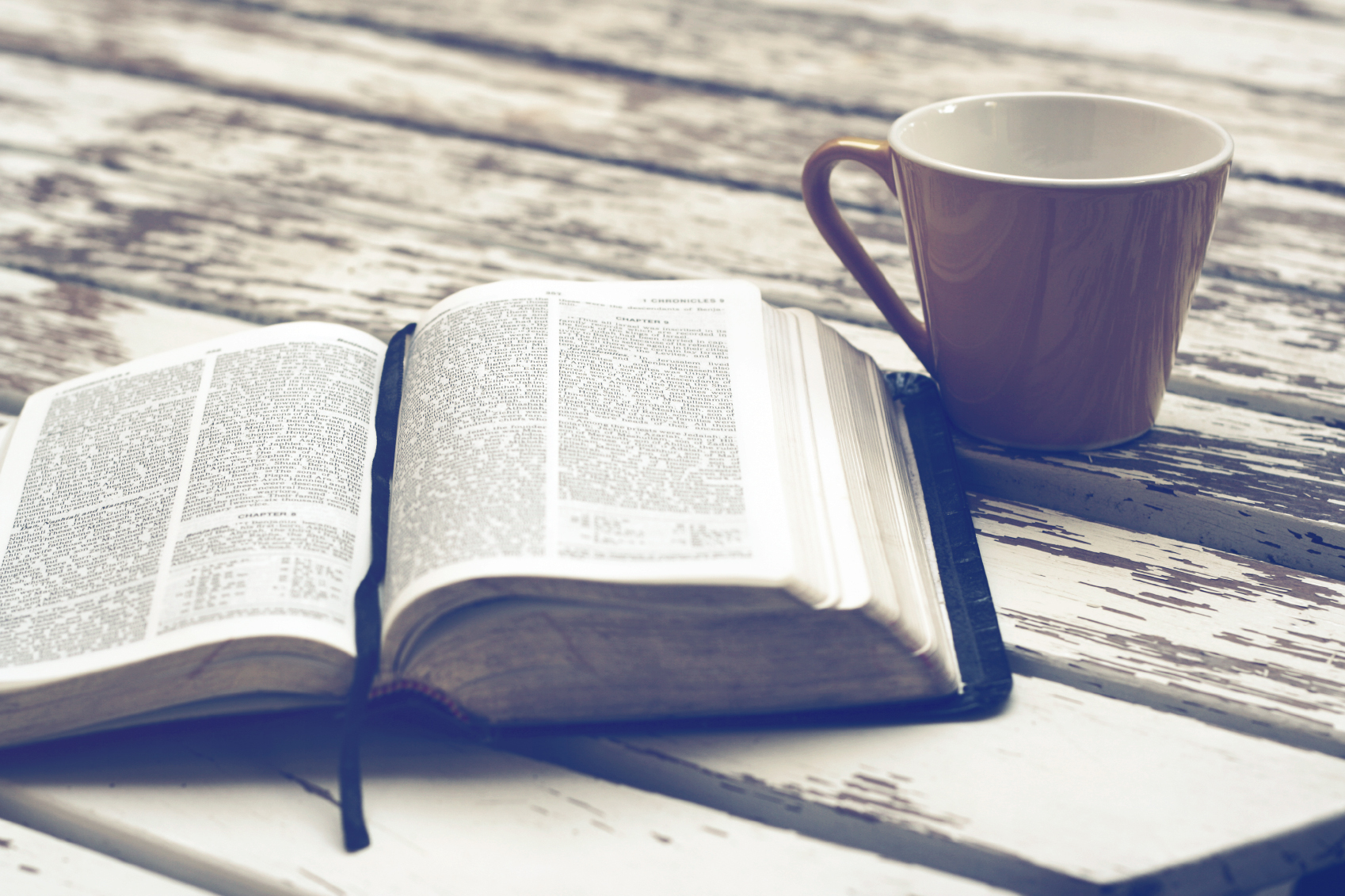 Let the word of Christ
dwell in you richly.
Colossians 3:16
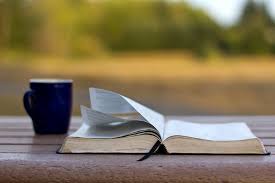 PSALM 19
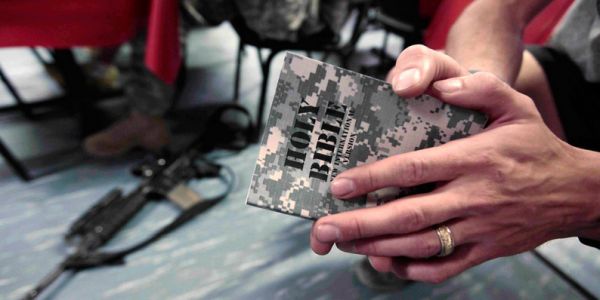 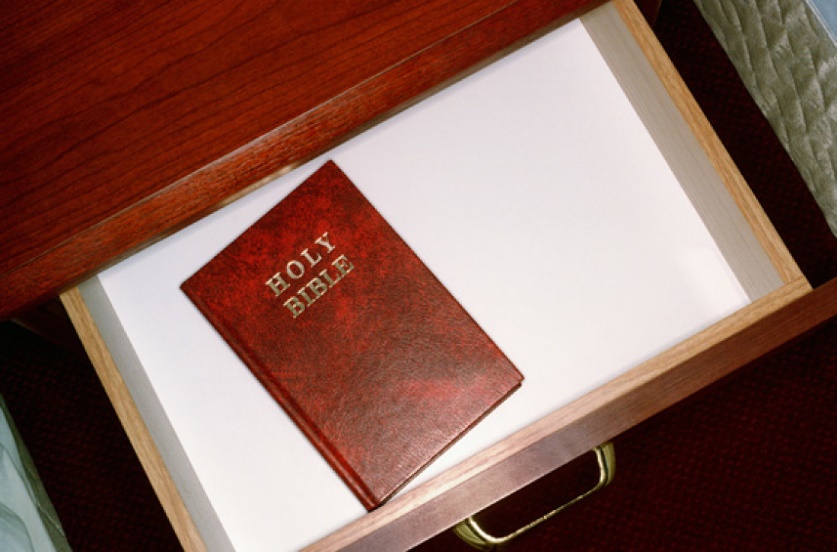 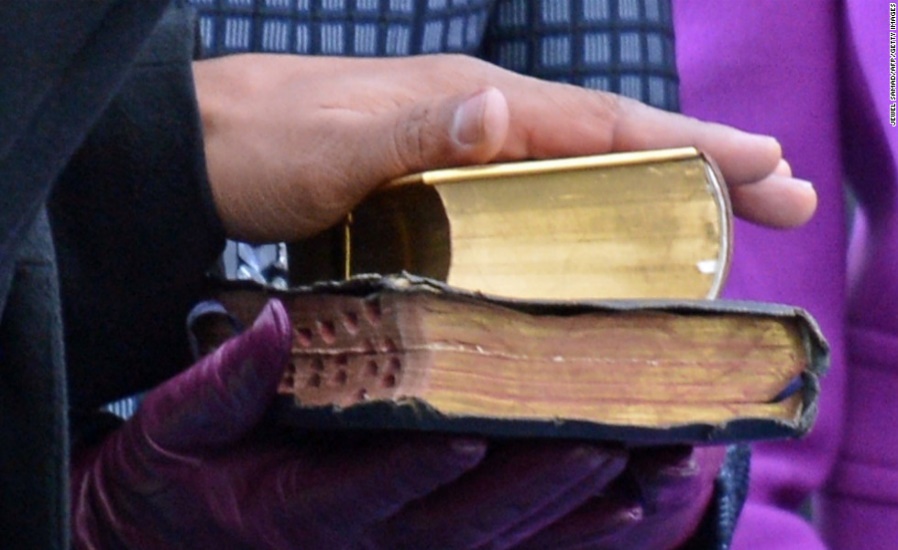 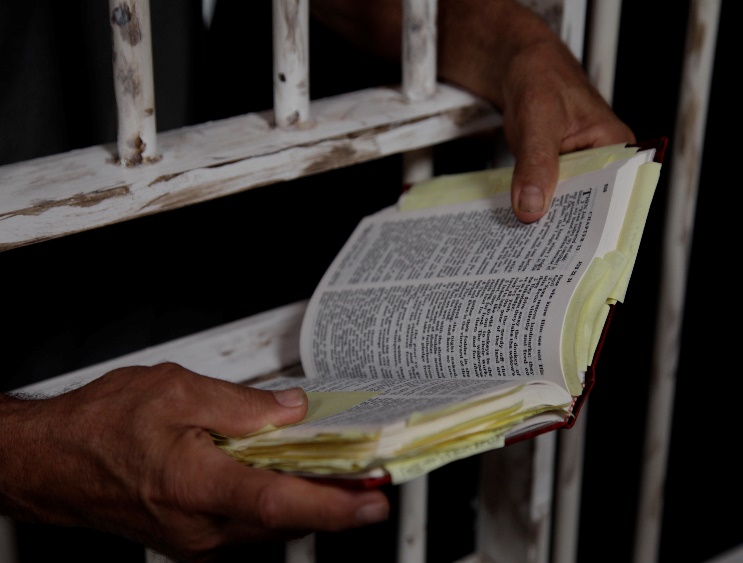 A warning and a reward!
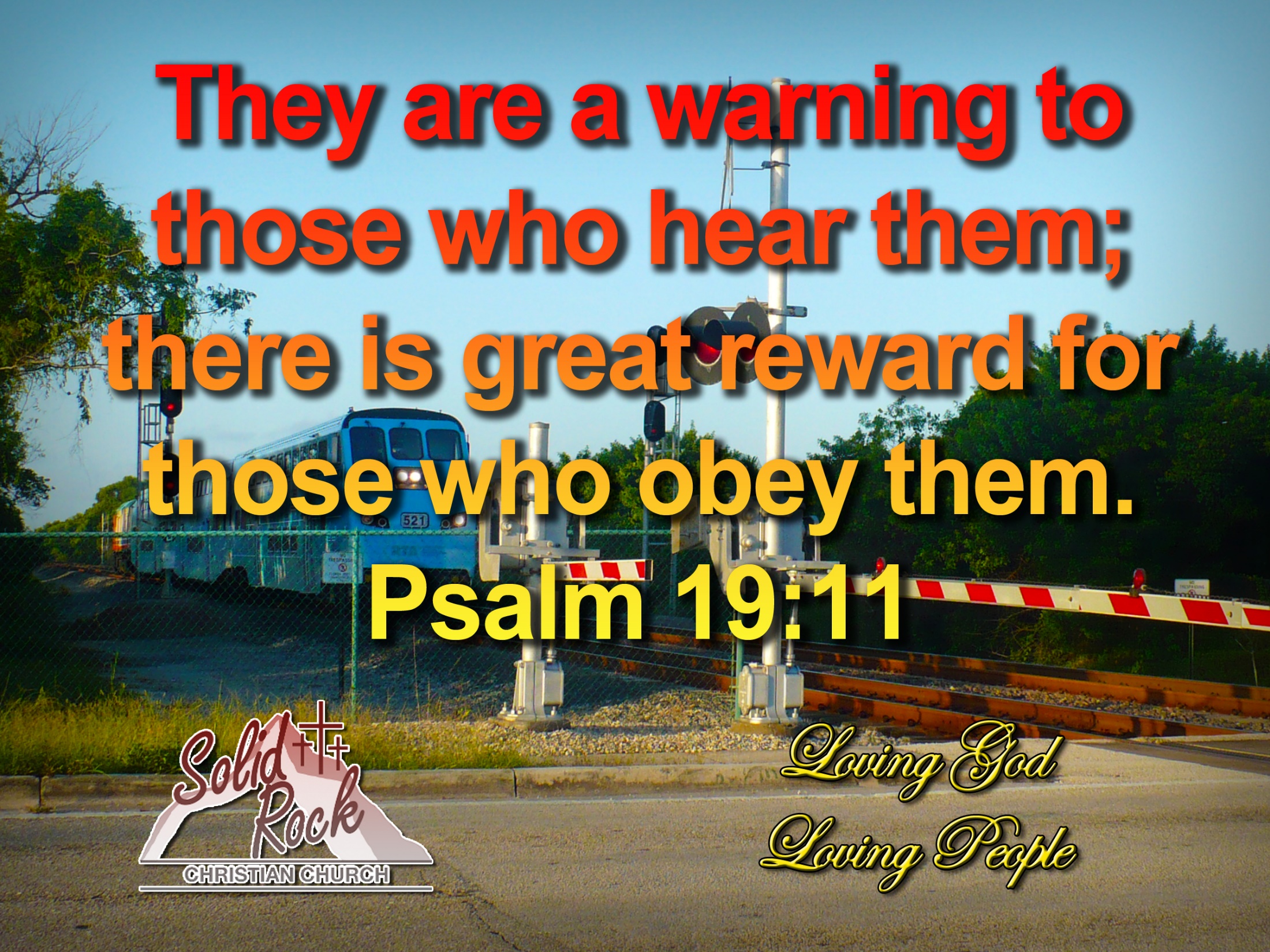 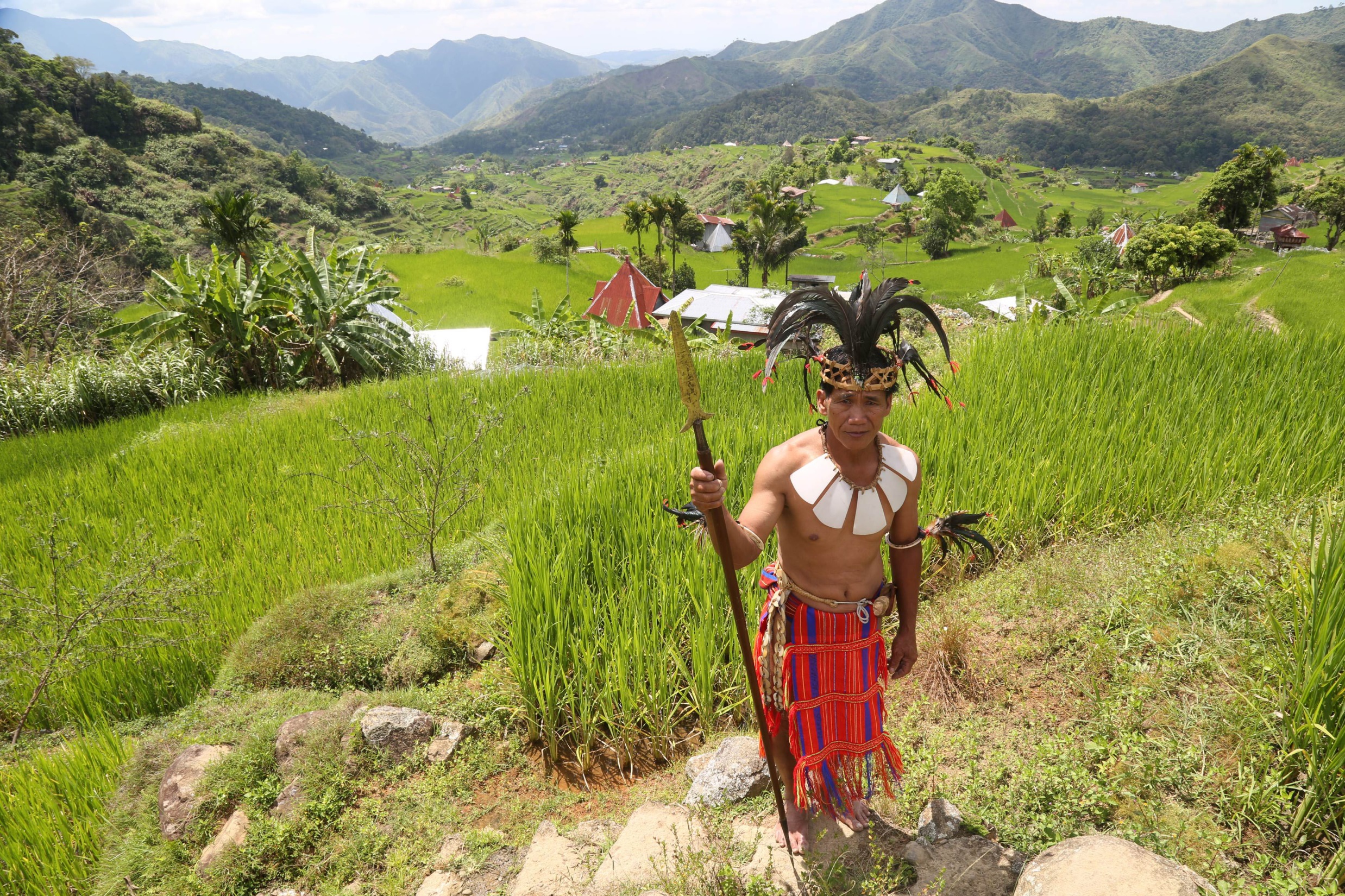 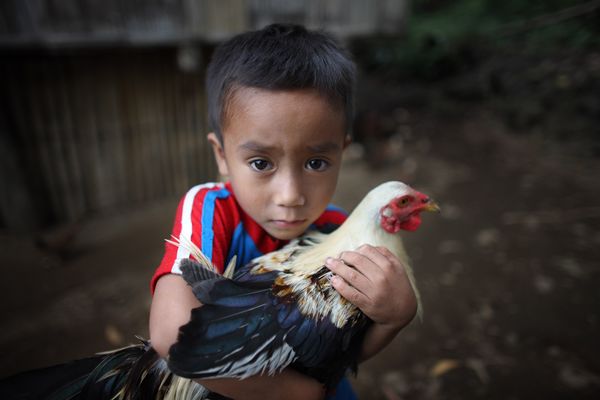 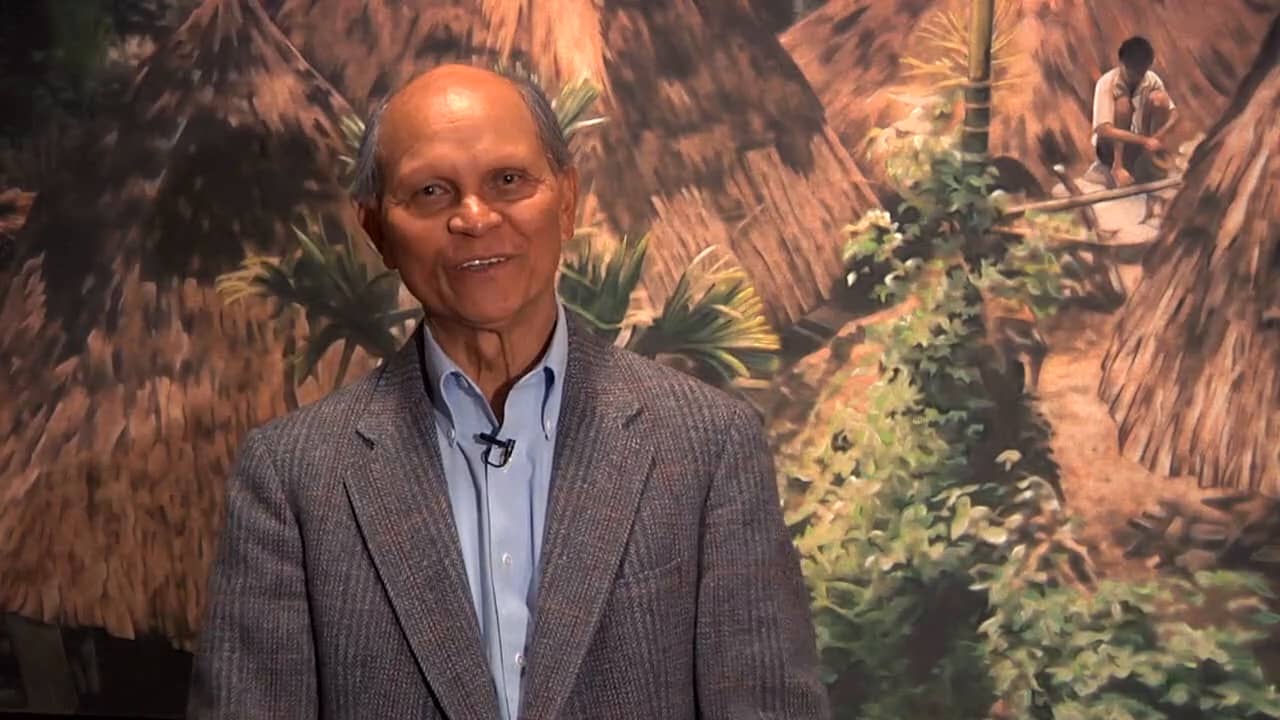 (Nard Pugyao, "Penetrating Power," Decision, July-August 2006, p. 18.)
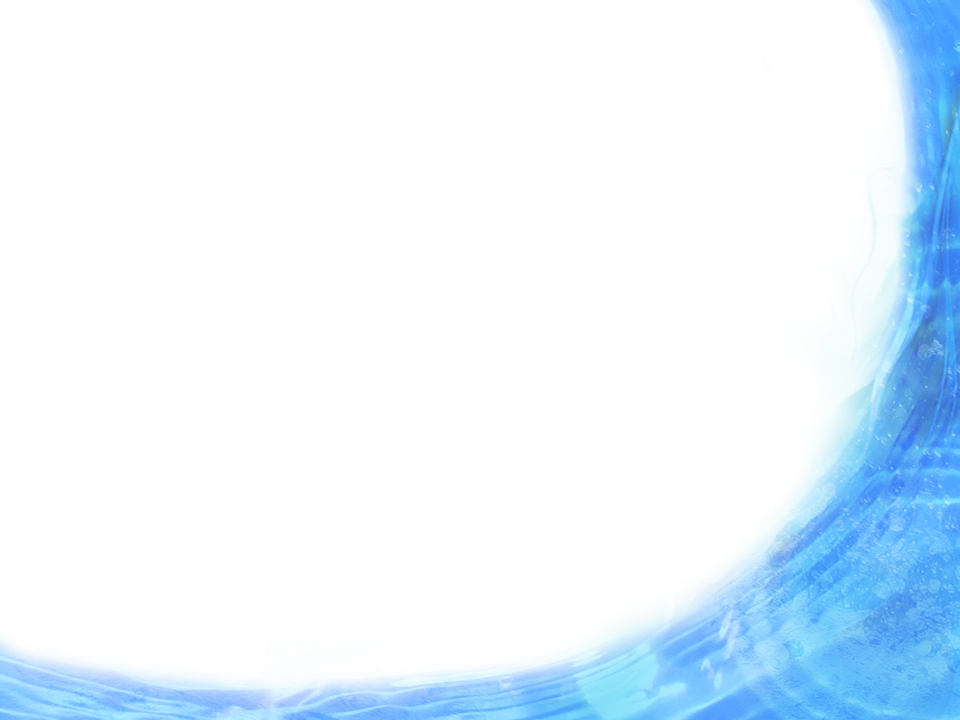 As The Deer
As the deer panteth for the water
So my soul longeth after Thee
You alone are my heart's desire
And I long to worship Thee
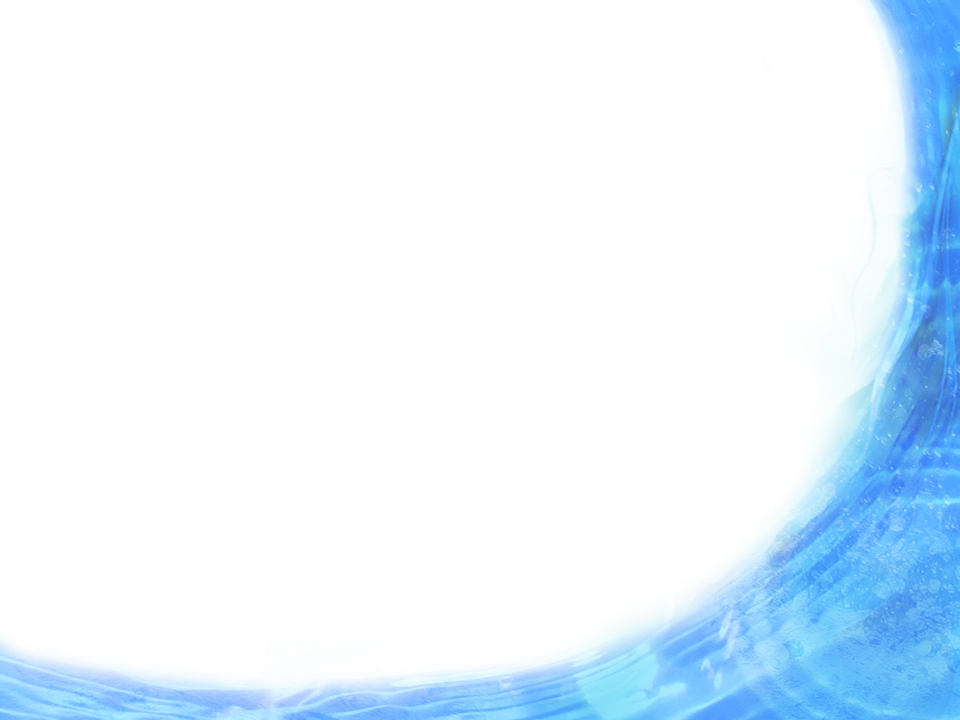 As The Deer
You alone are my strength my shield
To You alone may my spirit yield
You alone are my heart's desire
And I long to worship Thee
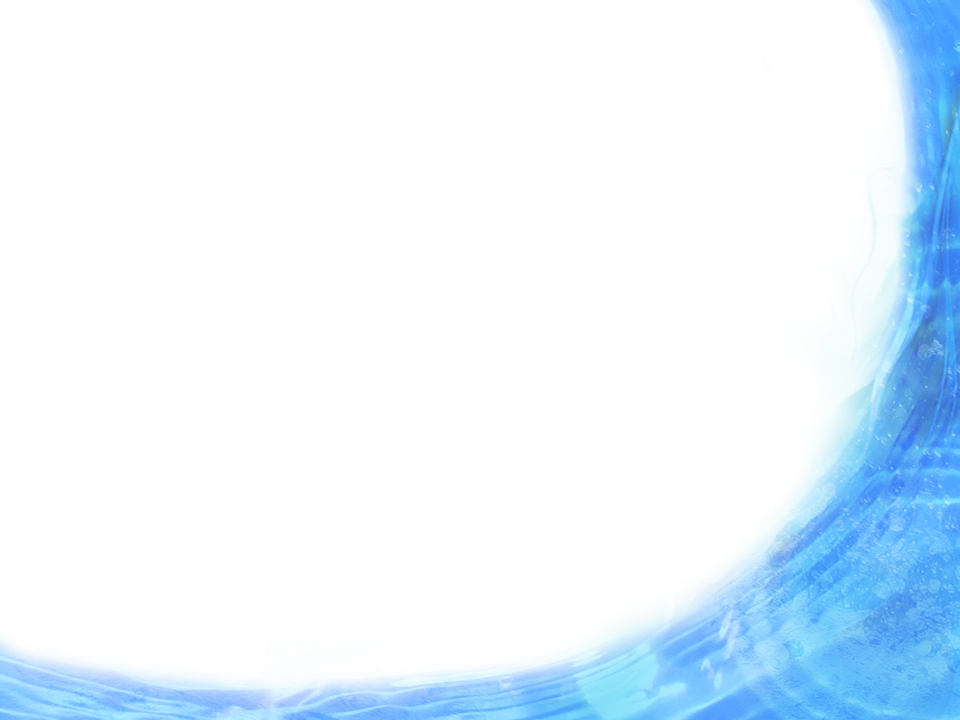 As The Deer
You're my friend 
And You are my brother
Even though You are a King
I love You more than any other
So much more than anything
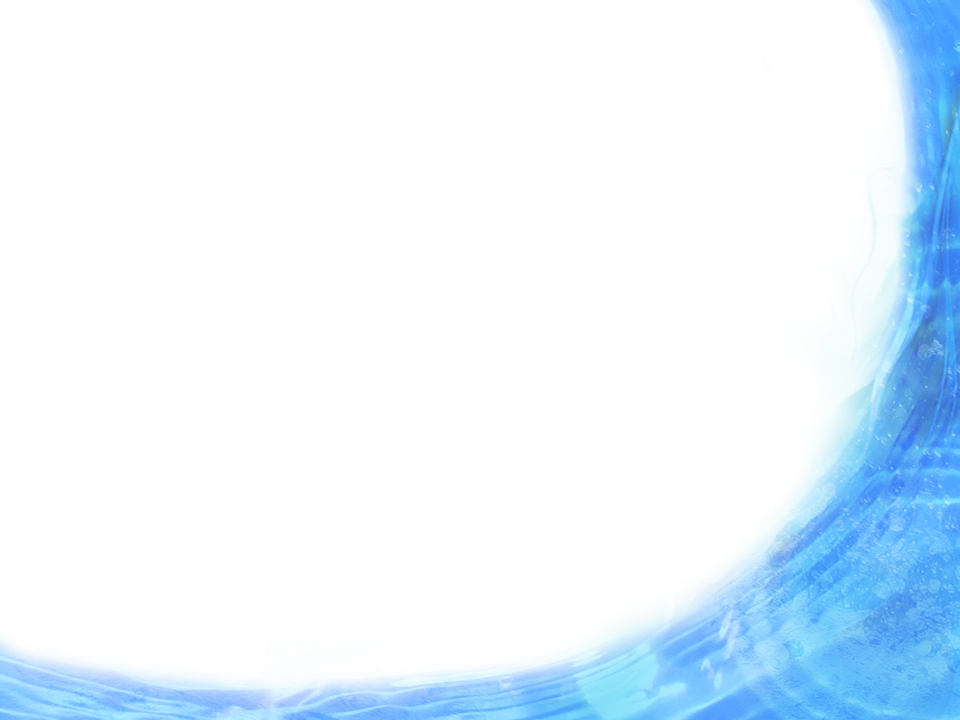 As The Deer
You alone are my strength my shield
To You alone may my spirit yield
You alone are my heart's desire
And I long to worship Thee
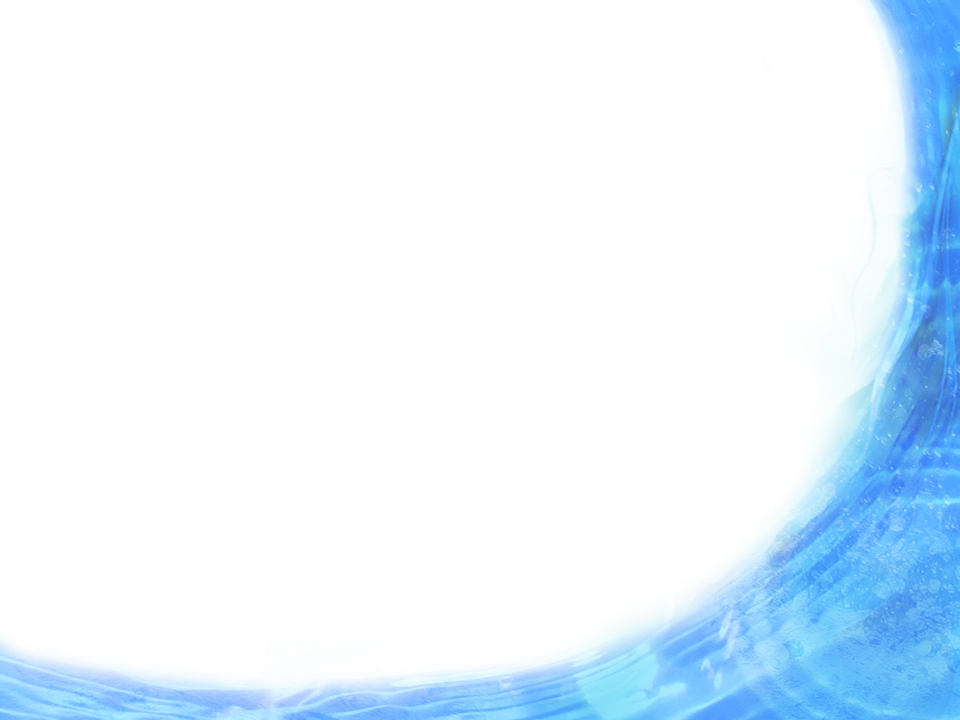 As The Deer
I want You more than gold or silver
Only You can satisfy
You alone are the real joygiver
And the apple of my eye
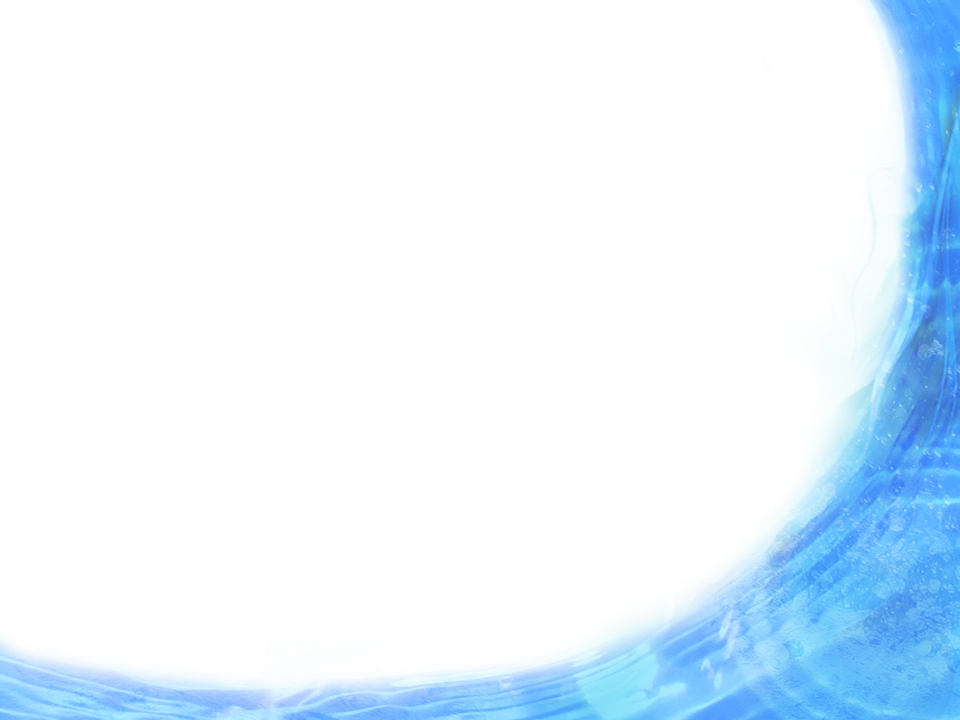 As The Deer
You alone are my strength my shield
To You alone may my spirit yield
You alone are my heart's desire
And I long to worship Thee
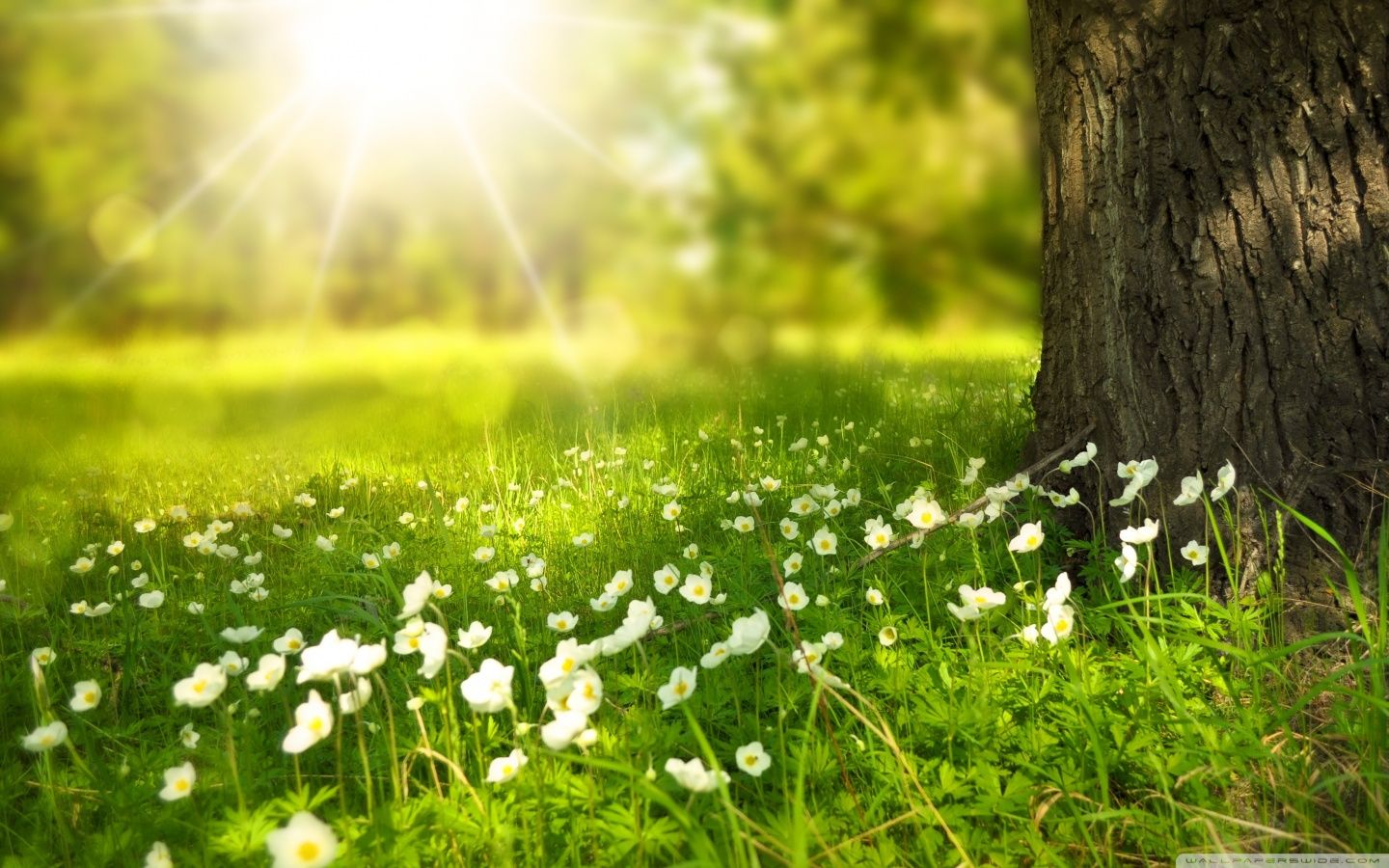 Announcements &Offering
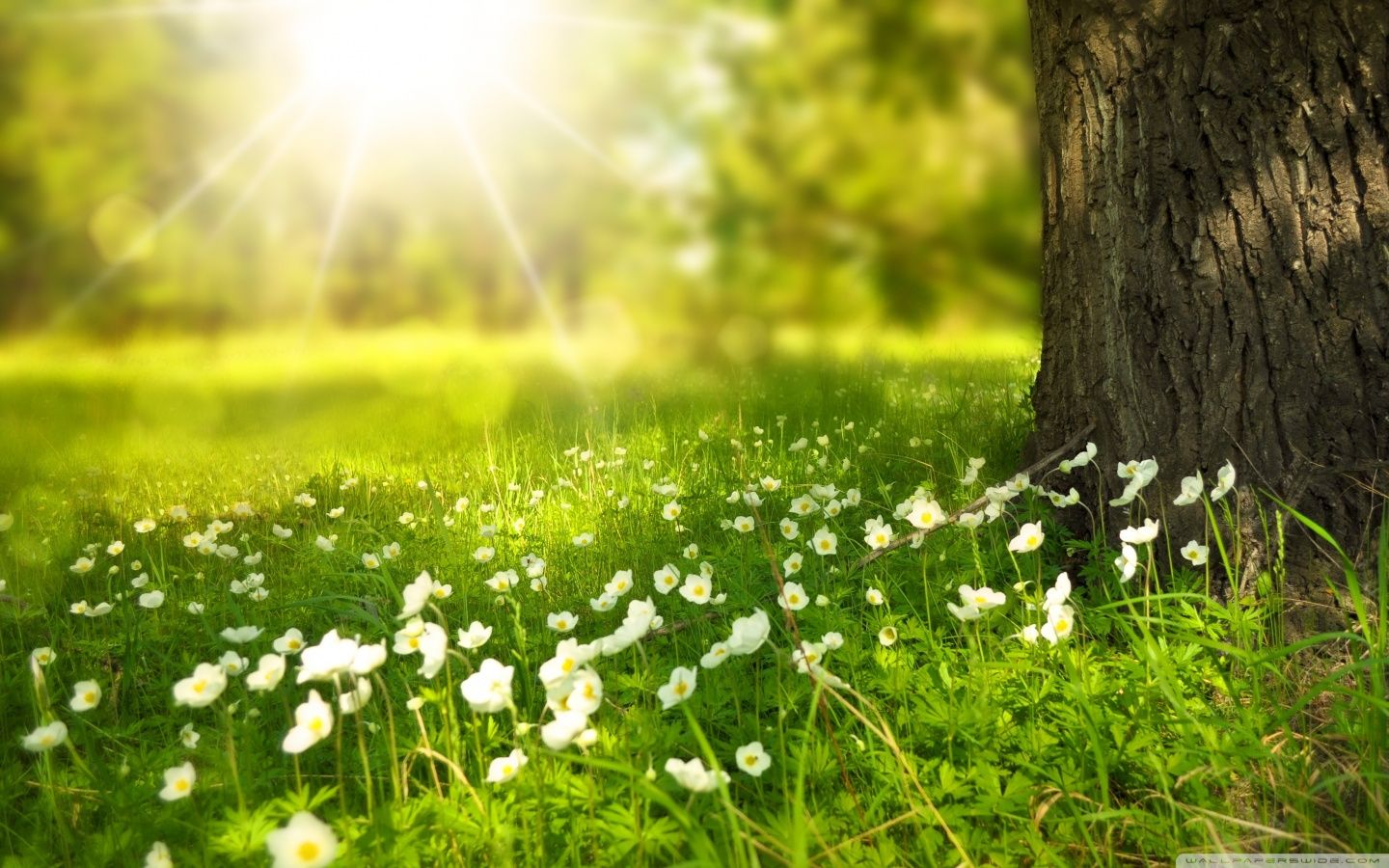 ClosingPrayer